Домашнее задание.
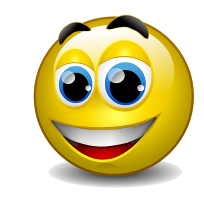 Тема №12
 §§40-44 гр.№2,7 
зад.№10.11.12
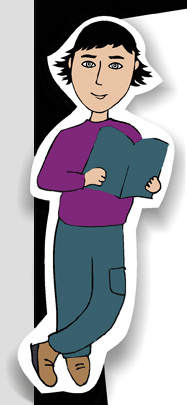 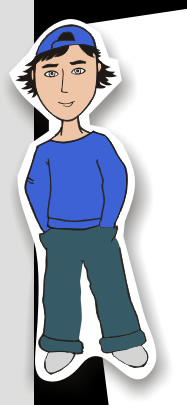 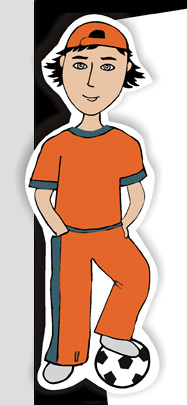 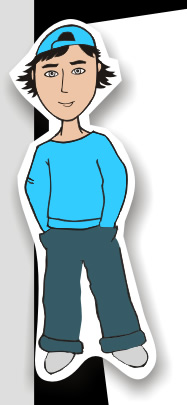 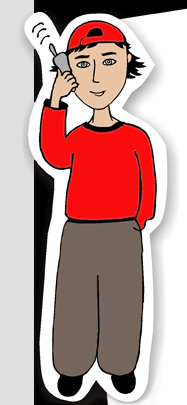 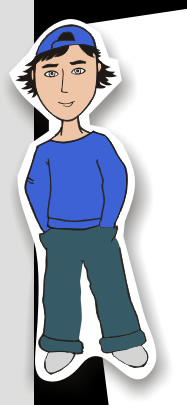 Проверим
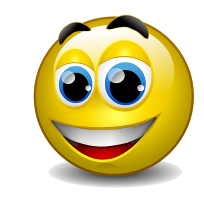 Гр7 
348*410,407*402* 528 
9 F/S
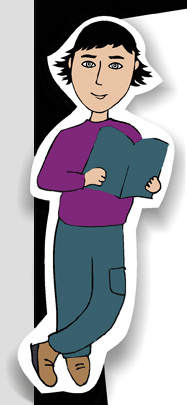 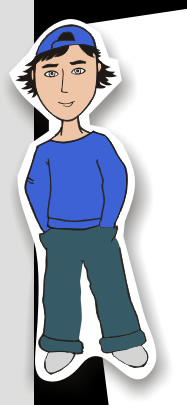 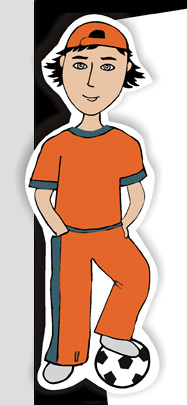 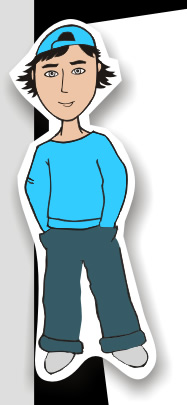 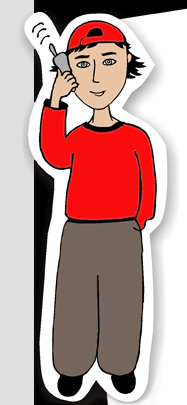 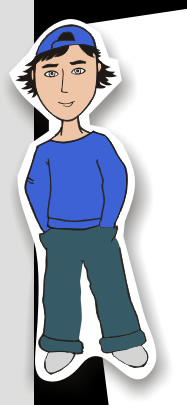 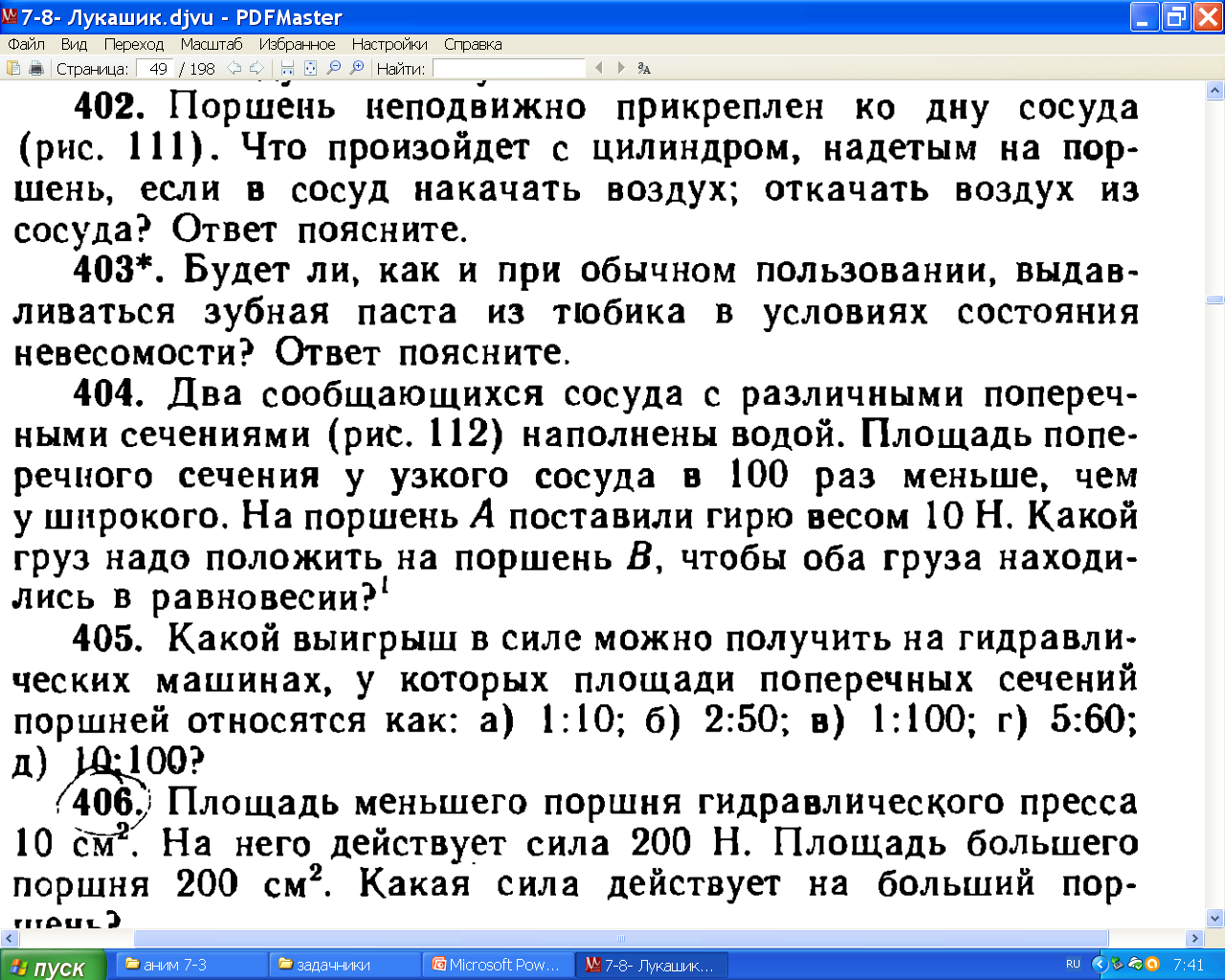 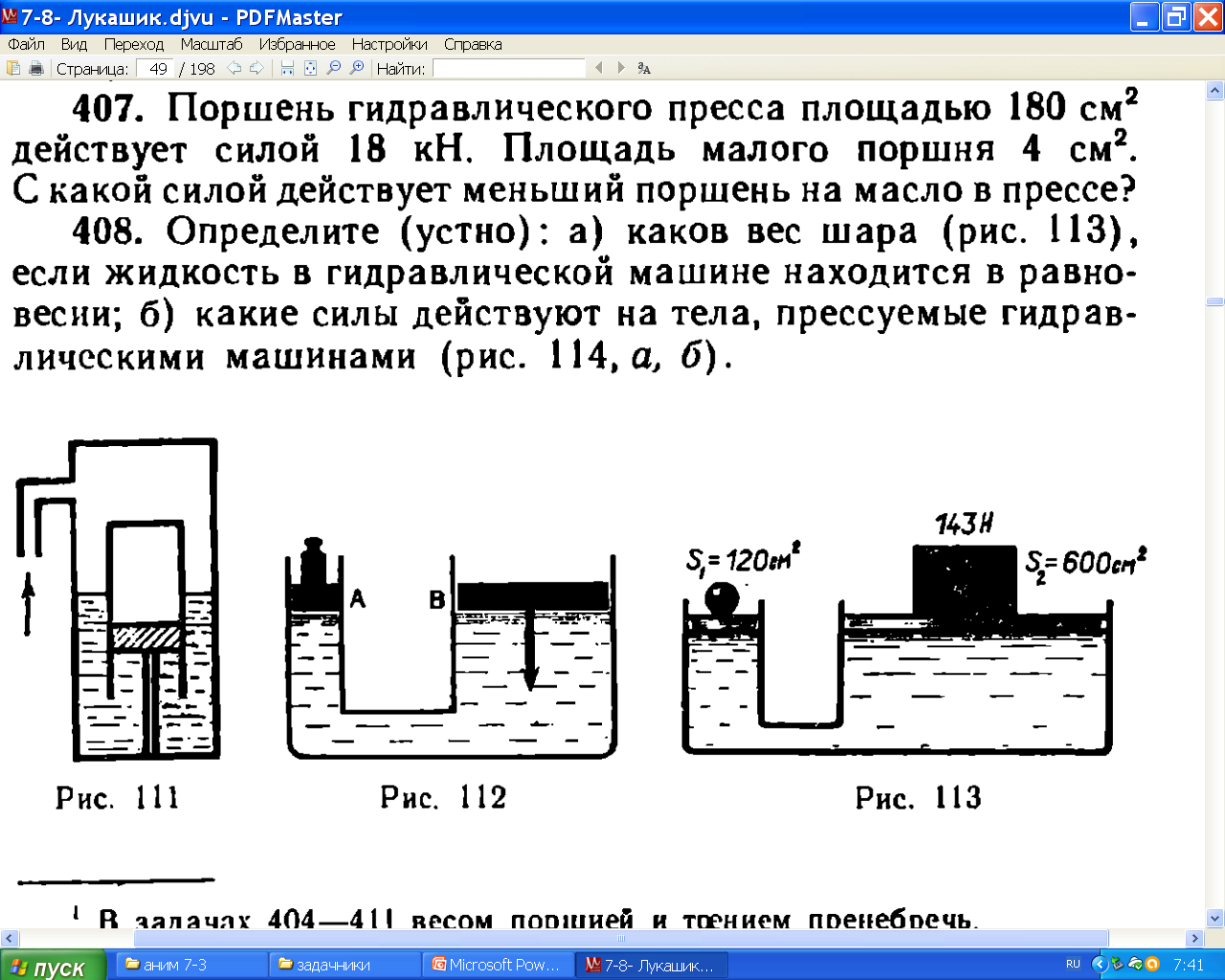 СОСУД
1. Если в сосуд накачать воздух, количество ударов молекул увеличится, что приведёт к увеличению давления в сосуде.
ЦИЛ
2. По закону Паскаля это давление передастся жидкостью во все направления, что приведёт к увеличению сил давления и на цилиндр и он опустится,  сжав и увеличив давление воздуха в нем.
3. Если из сосуда откачать воздух, количество ударов молекул уменьшится, что приведёт к уменьшению давления сосуде.
4. По закону Паскаля это уменьшение  давления передастся жидкостью во все направления, что приведёт к уменьшению сил давления на поршень  и цилиндр,  под действием сил давления воздуха в цилиндре он приподнимется.
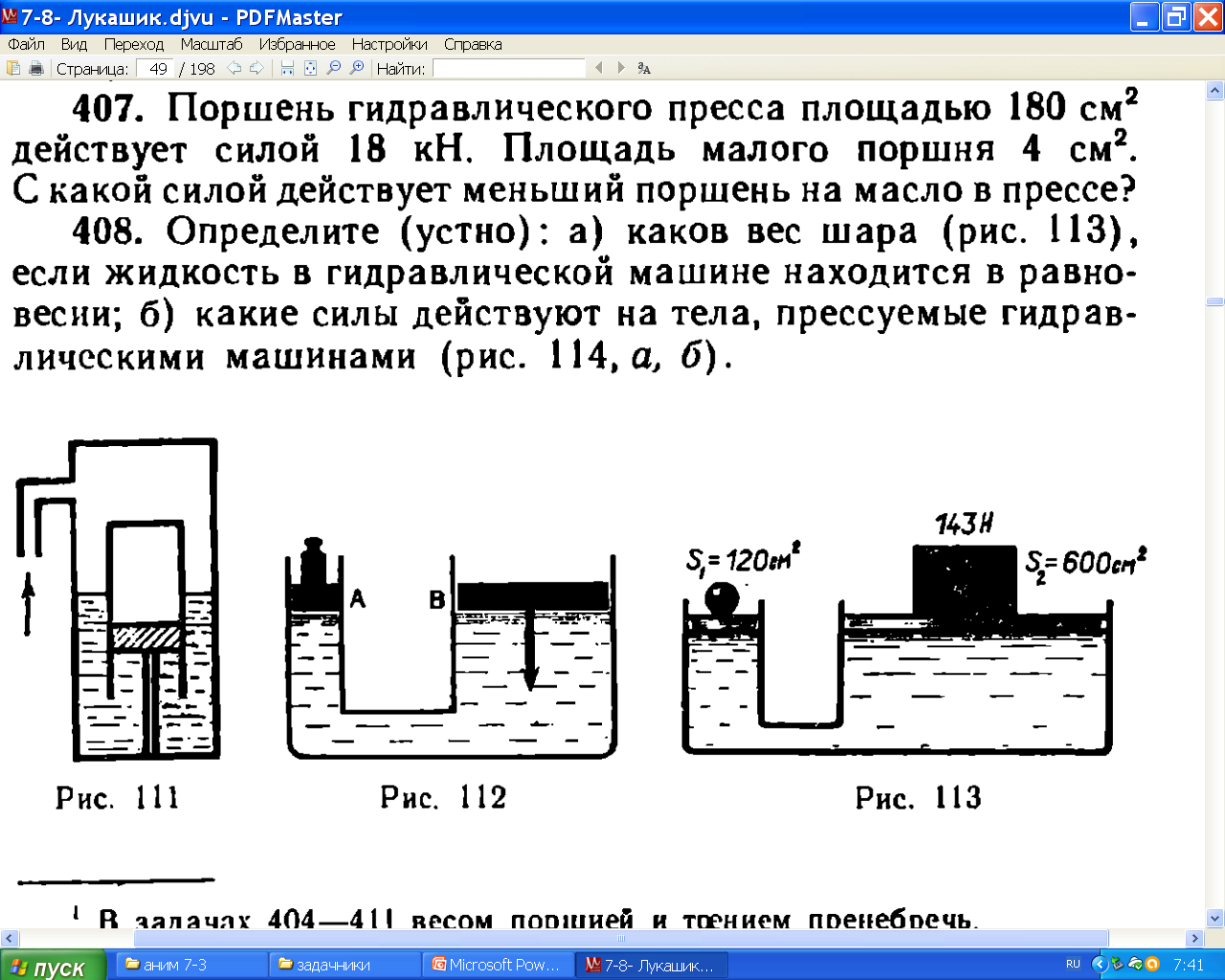 Sб=180см2 
Sм=4см2 
FМ =18кН
FБ -?
Fм
Fб
рВ=рА  з-н Паскаля
Sб
Sм
Fб
Fм
=
Sм
Sб
Fб Sм
=
=
Fм
Fм
Sб
Ответ: меньший поршень действует на масло с силой …Н.
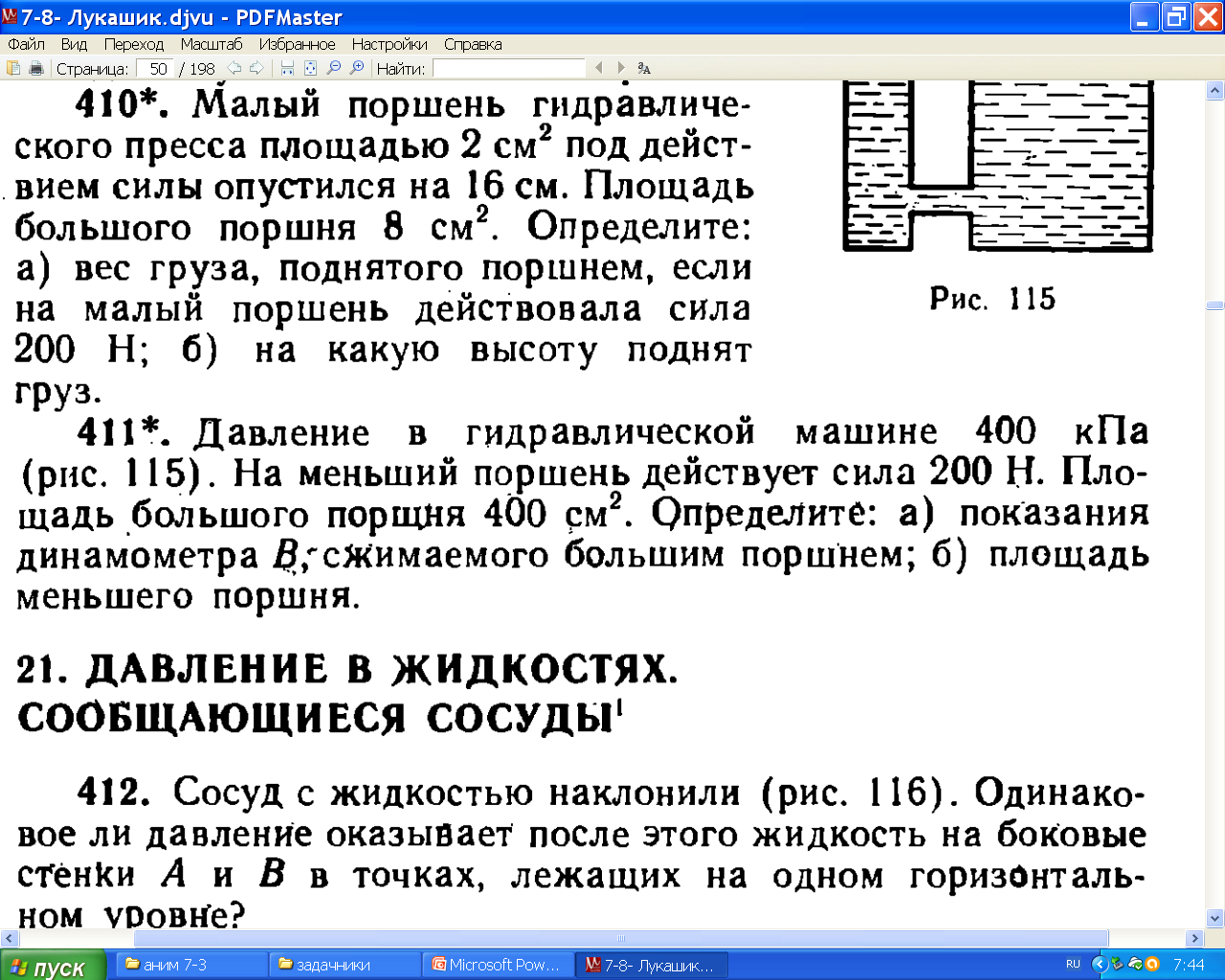 Fм
Fб
рВ=рА  з-н Паскаля
Sб=8см2 
Sм=2см2 
Fб= ?
Fм=200Н
h=16см
H=?
Sб
Sм
Fб
Fм
=
Sм
Sб
FмSб
Fб
Fб
=
=
2. Сколько масла вышло из малого цилиндра, столько же пришло в большой  VБ = VМ,  т.е.   SбH=Sмh
Sм
8см2H=2см216см
H=4см
Ответ: большой поршень поднял груз весом …Н, на высоту 4см.
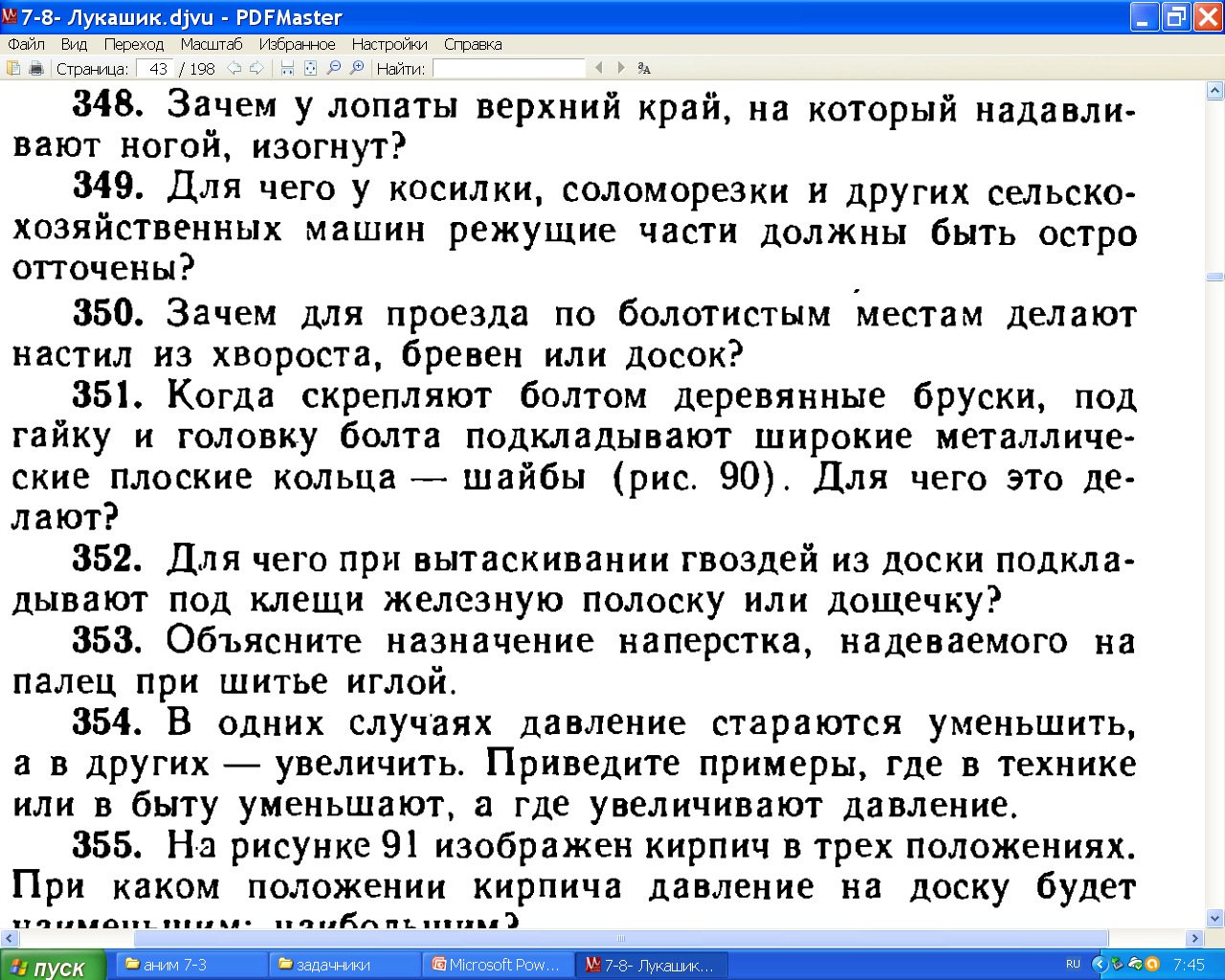 F
р
=
S
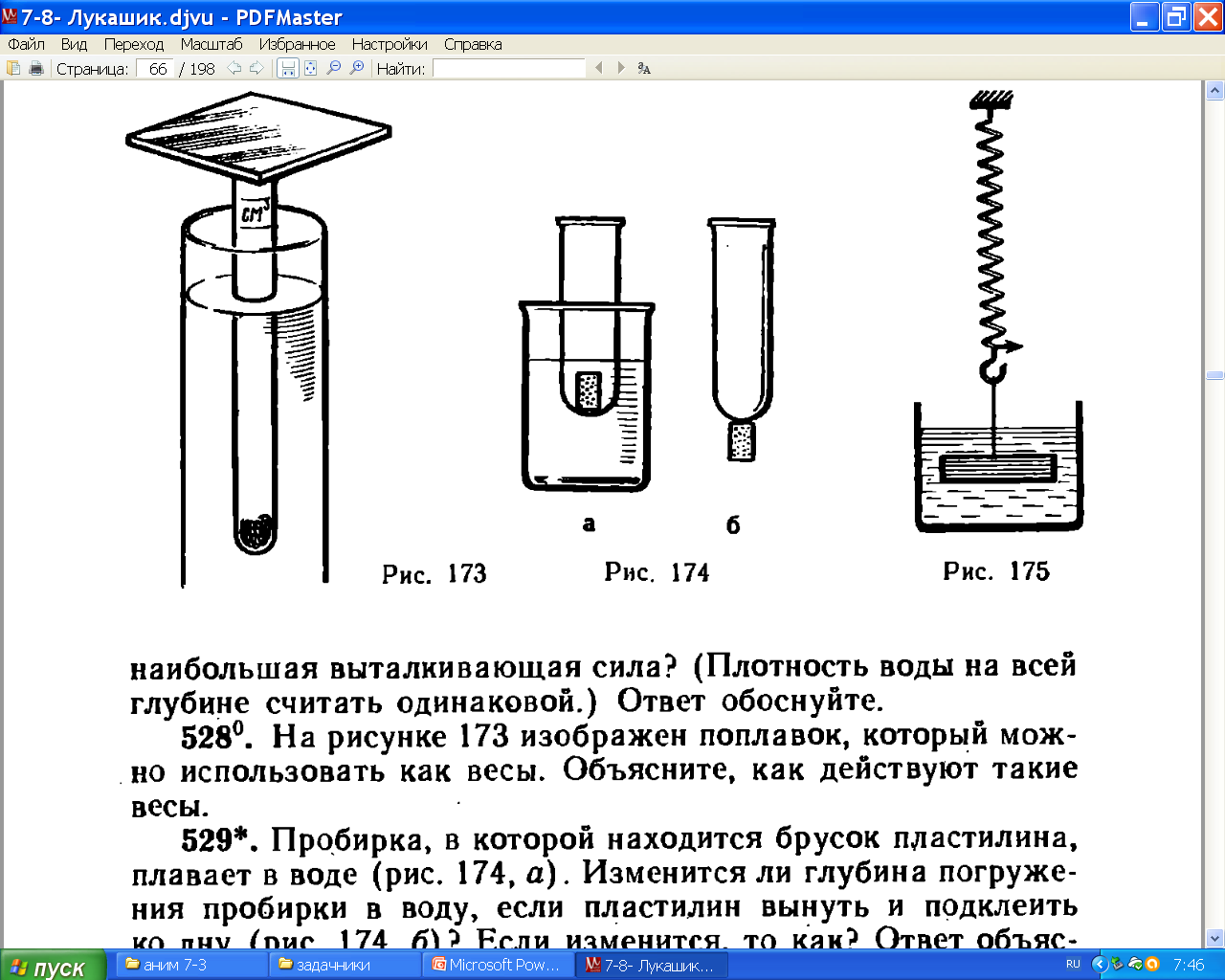 Ргр =FA=в gV =
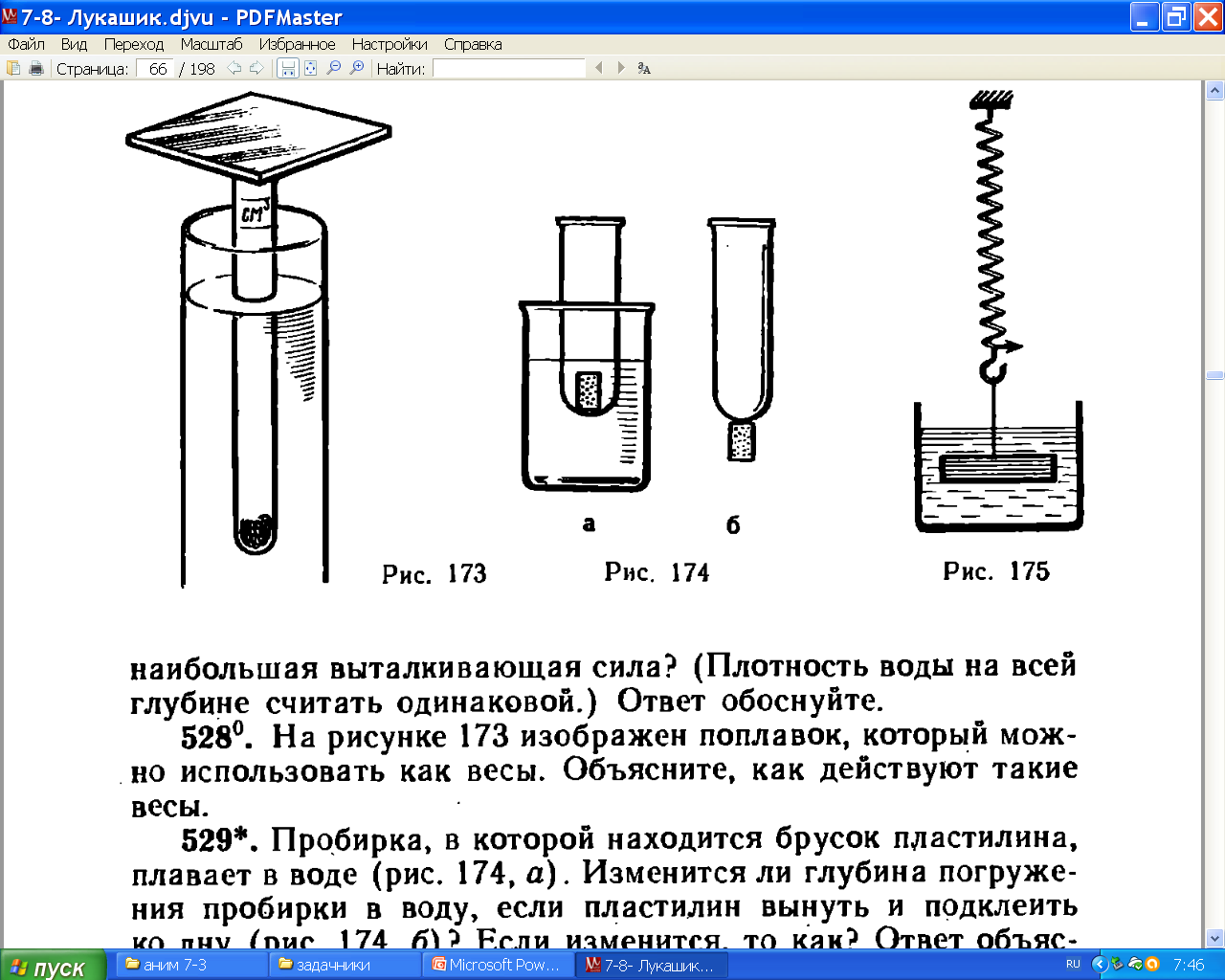 =1000кг/м3 ·9,8Н/кг·0,000002м3 =…Н
FВЫТ
2см3
Р
Ответ: вес данного груза оказался … Н, масса его   … кг.
-   гидростатическое давление

-   сообщающие сосуды,  гидравлический пресс.
Для проверки  стр.18
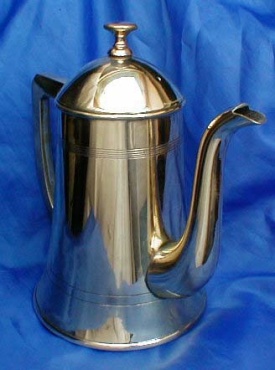 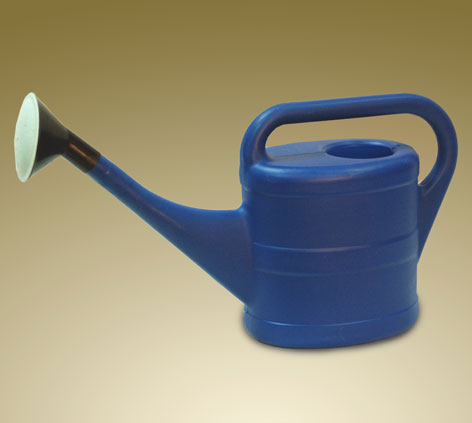 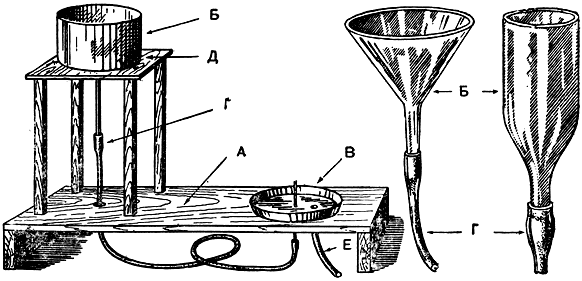 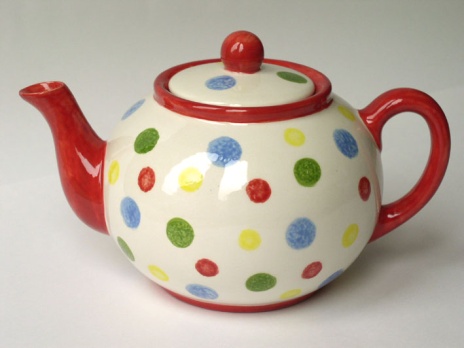 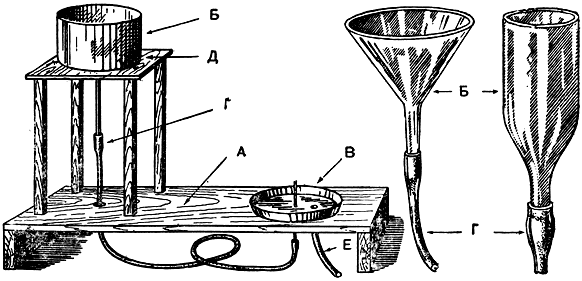 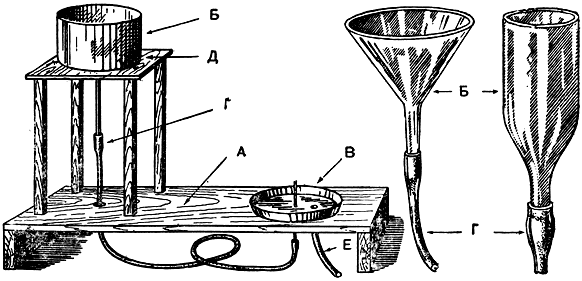 Для проверки  стр.18
рК =  рВ
КghК =  ВghВ
КhК =  ВhВ
4. В правом колене сообщающихся сосудов налита вода, в левом - керосин. Высота столба керосина 20см. Вычислите высоту столба воды. Ответ запишите в см с точностью до целых. Плотность керосина принять 700 кг/м3
Обратно
пропорциональны
700 кг/м3 ·20см = 1000кг/м3hВ
700 кг/м3 ·20см = 1000кг/м3hВ
hк
20см
14см =hВ
hв
?
14см
Имеет ли воздух вес ? Как его измерить?
Видео уроки Физики | Бесплатные видео уроки на Skillopedia.ru
Домашнее задание.
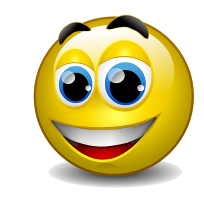 Тема №12
 §§42-46 
гр.№2,7  зад.№10.11.12
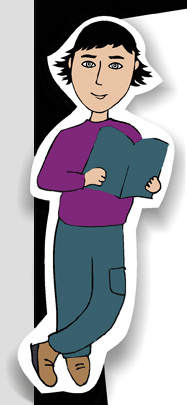 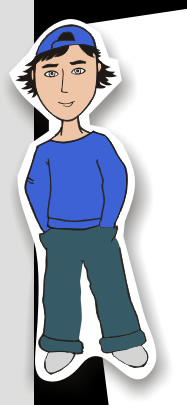 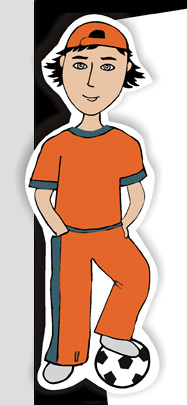 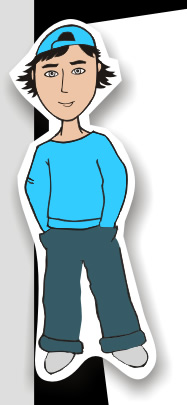 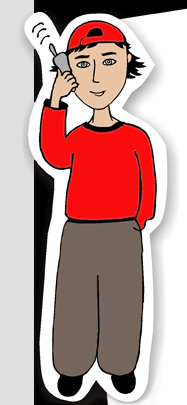 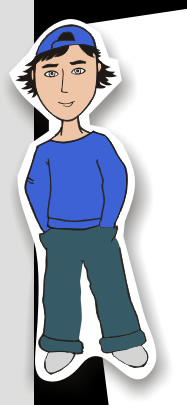 Физика 8
Тема №12
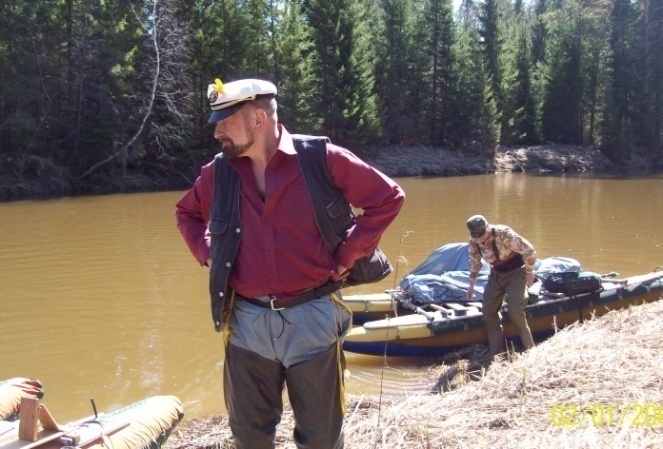 давление
атмосферное
Гидростатика,стр.22
(5-й океан)
атм давление
ВЕС воздуха…
1100 км
атмосферное давление
атмосфера
ВЕС воздуха…
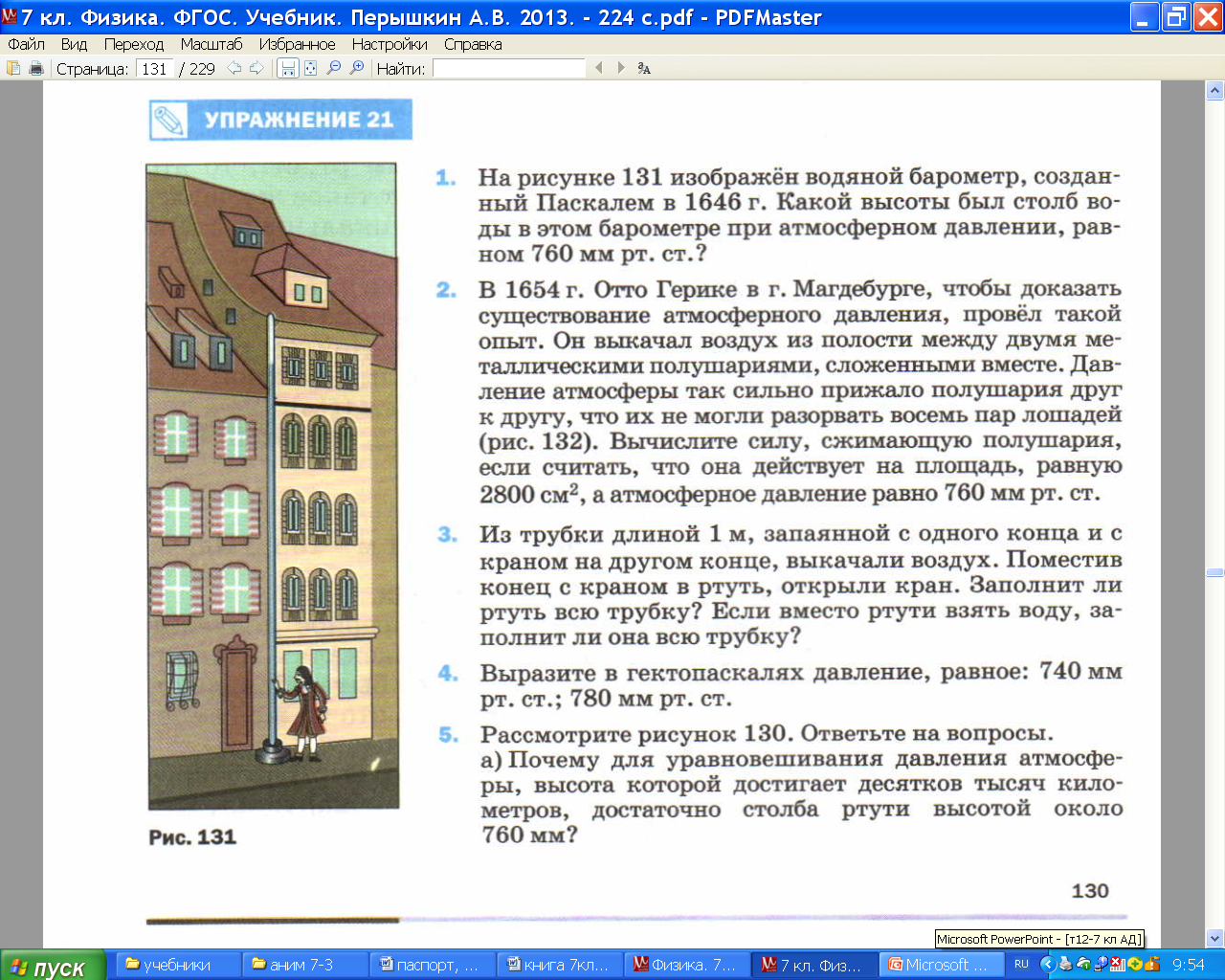 Торричелли  (17 в)
ртуть
h=760мм=0,76м
p = gh
p = 13600 кг/м3·9,8Н/кг·0,76м  
h
105 Па
вода
p=1000 кг/м3·9,8Н/кг·hм105 Па
h=10м
стр. 130
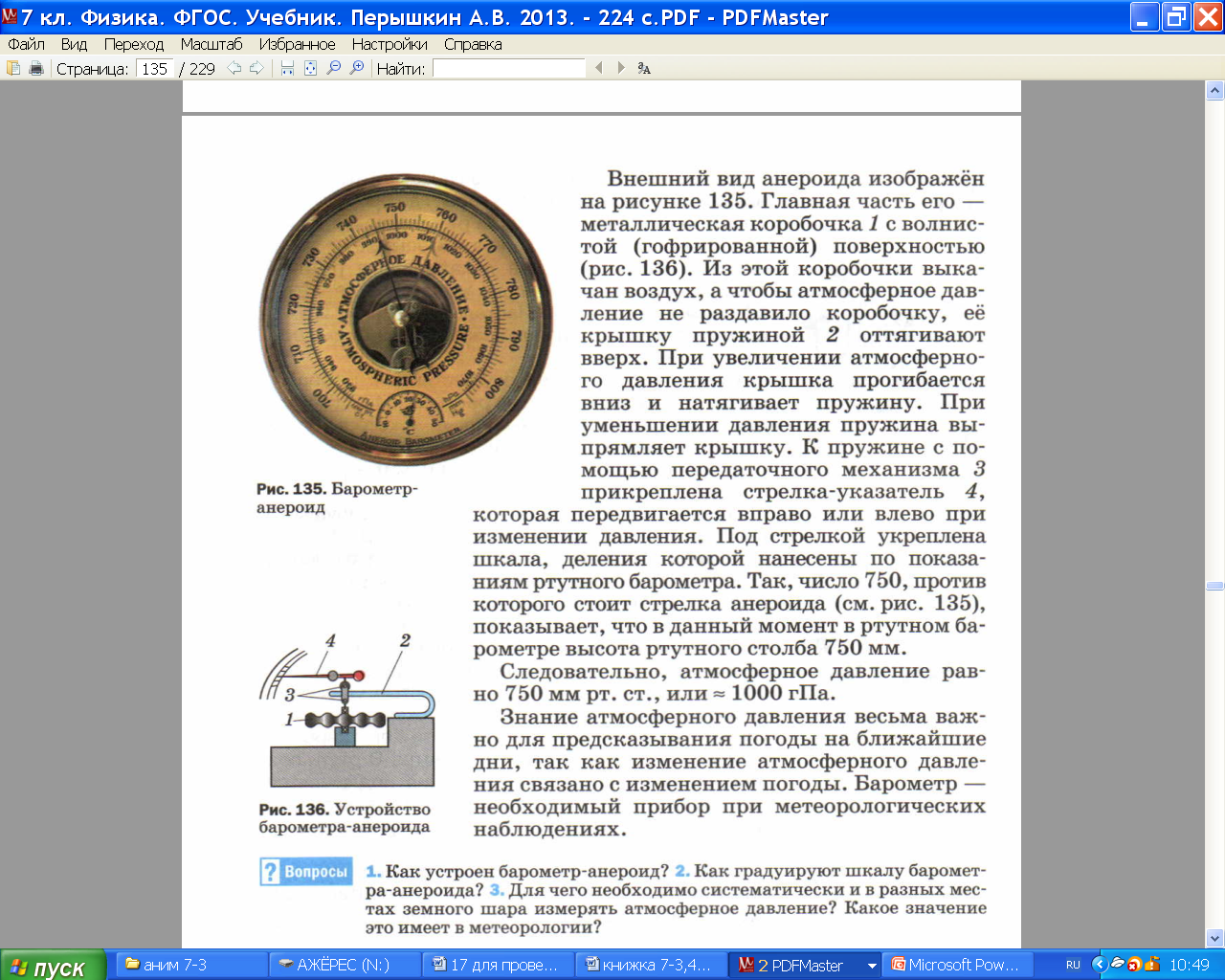 БАРОМЕТР
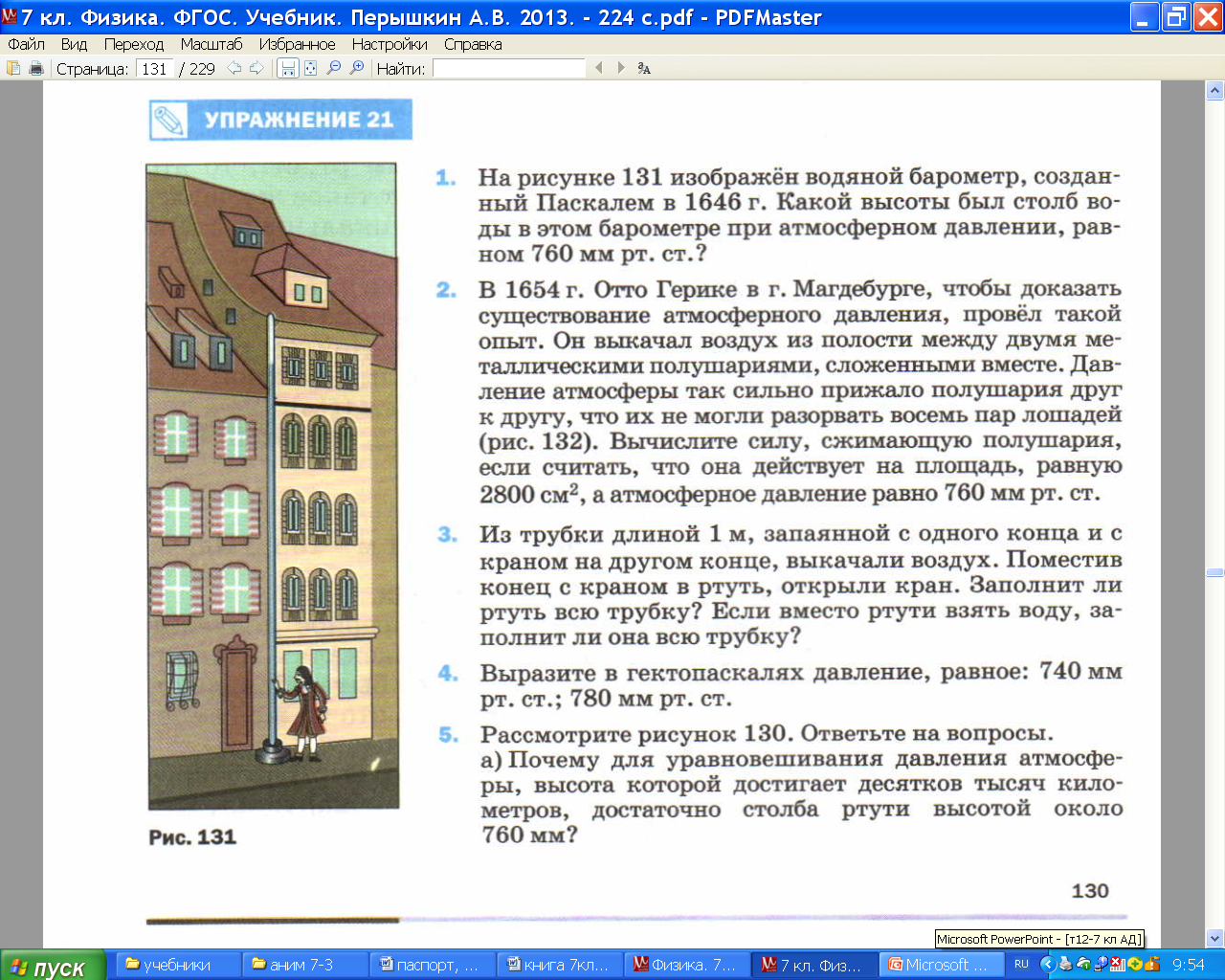 Жидкостной
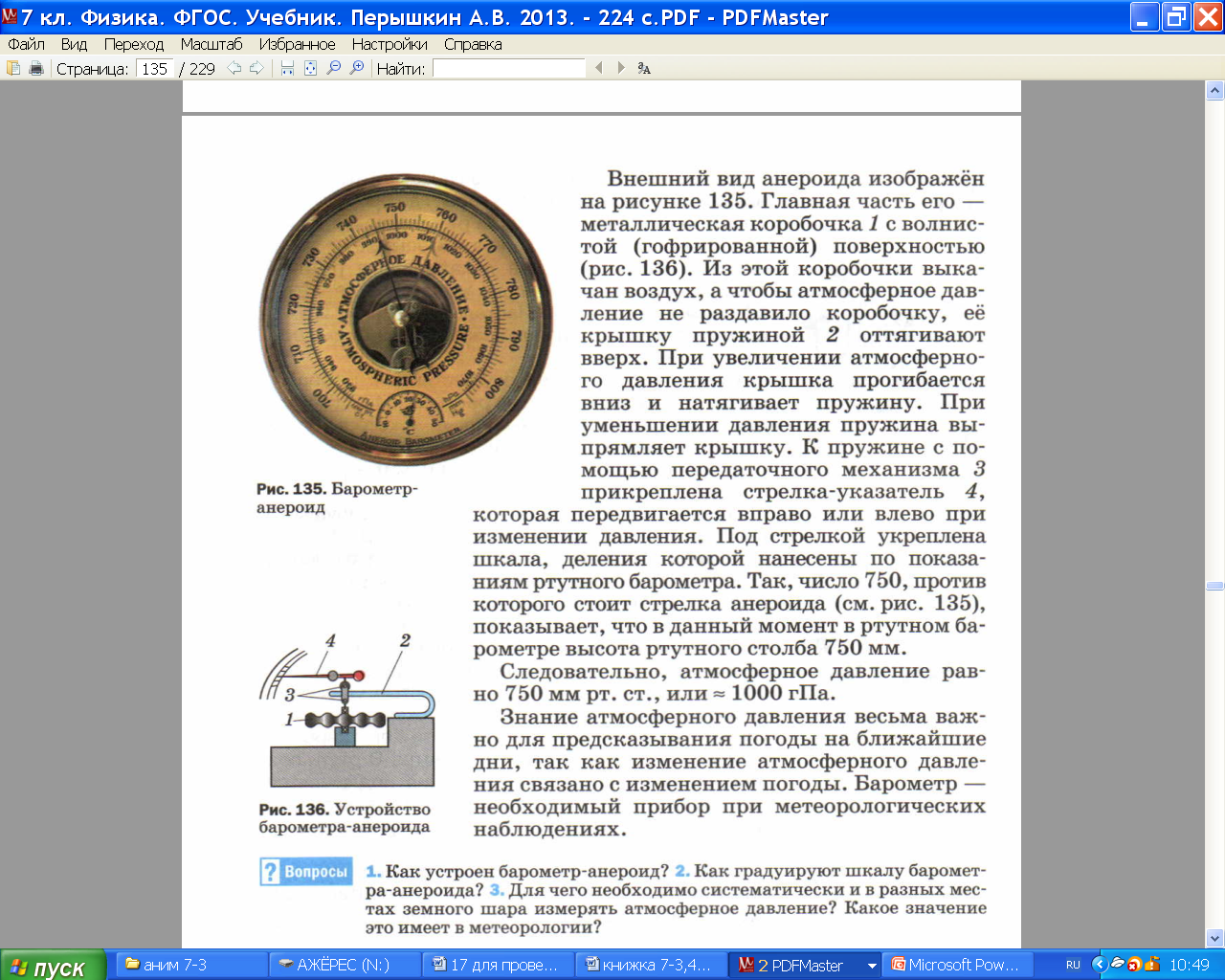 анероид
12м     1 мм рт. ст.
самолет
альпинист
стр. 130
раздавл. стекла
сплющив. банки
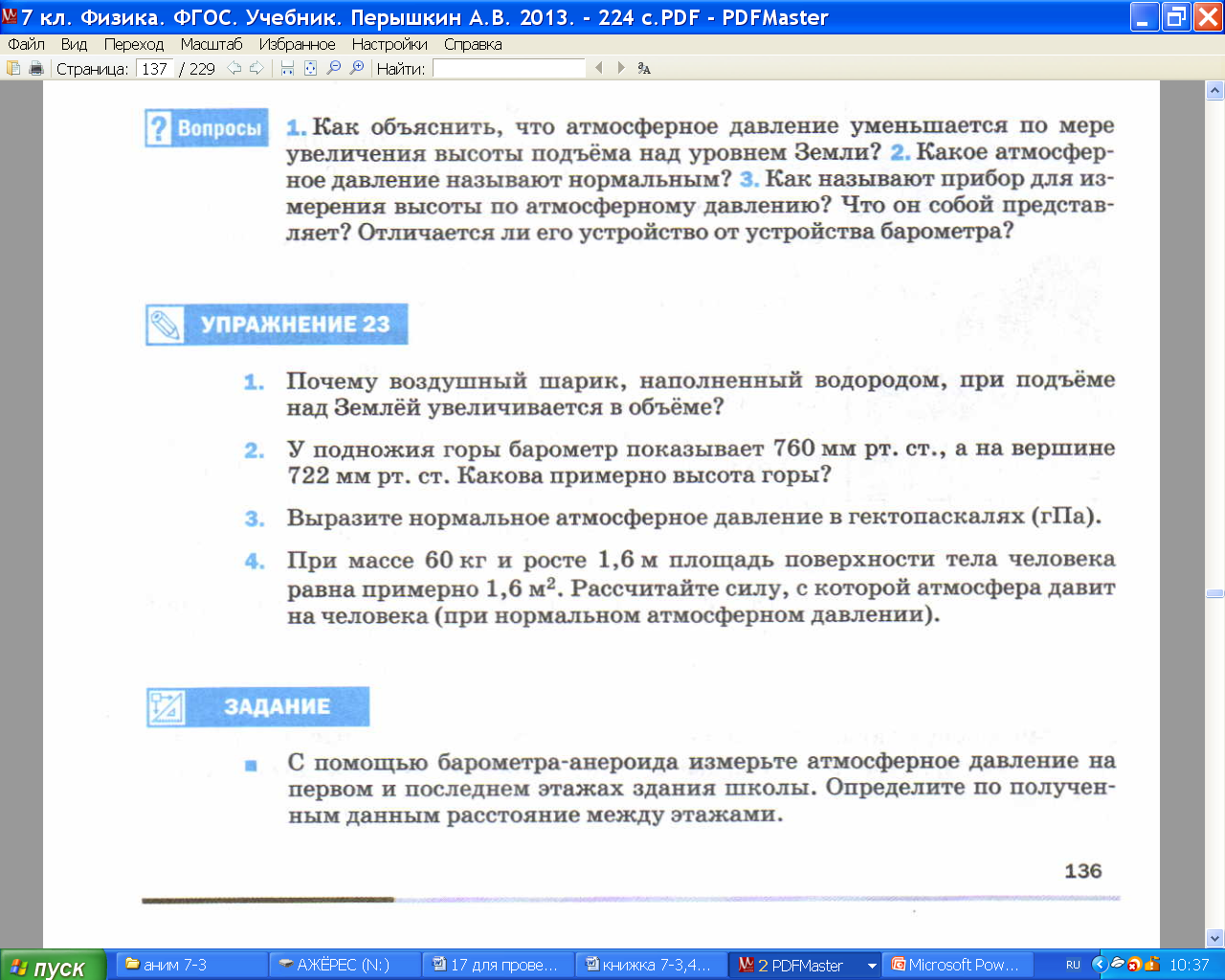 p = gh
p=760мм.рт.ст
p = 13600 кг/м3·9,8Н/кг·0,76м  
105 Па
p=736мм.рт.ст
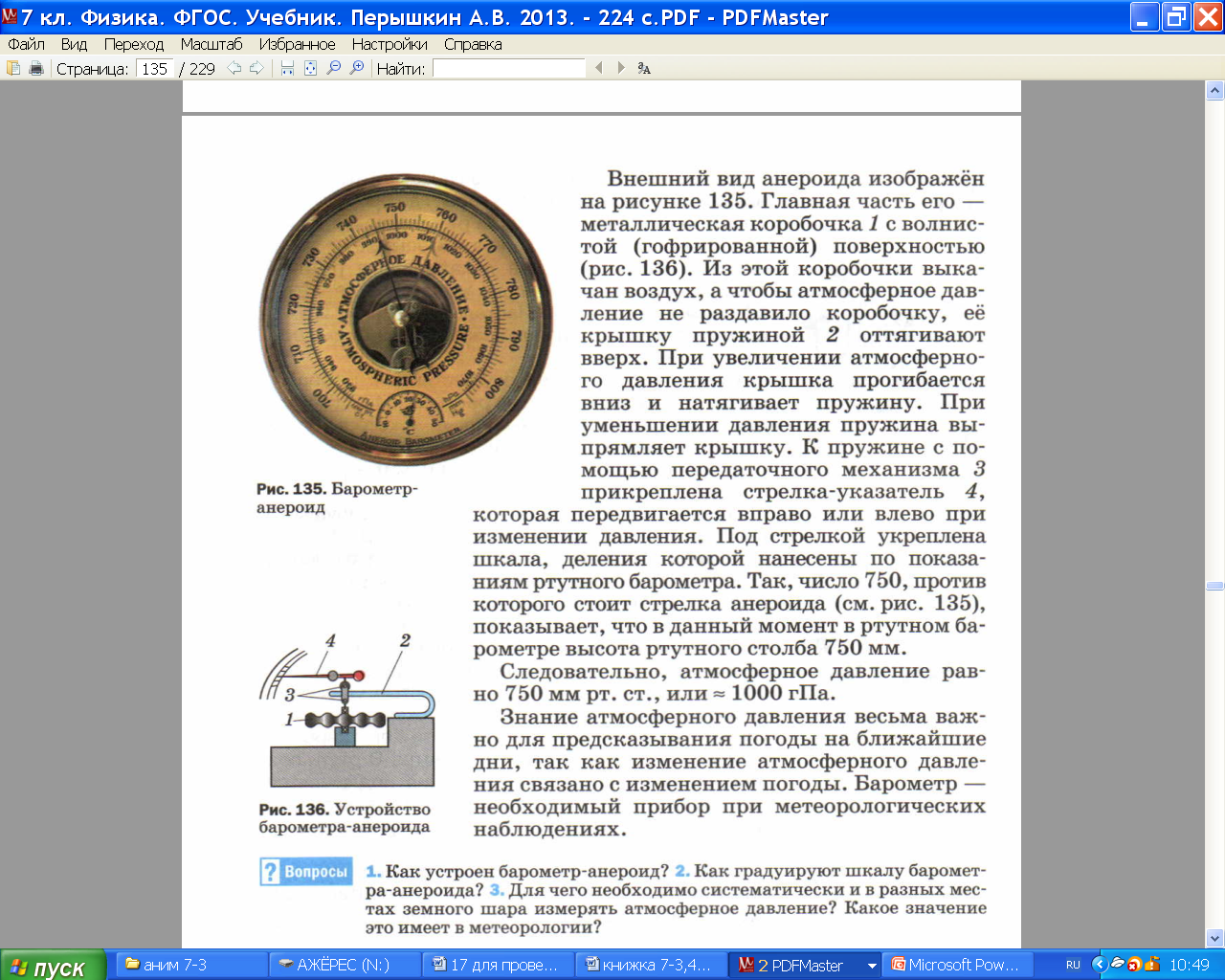 p = 13600 кг/м3·9,8Н/кг·0,736м  
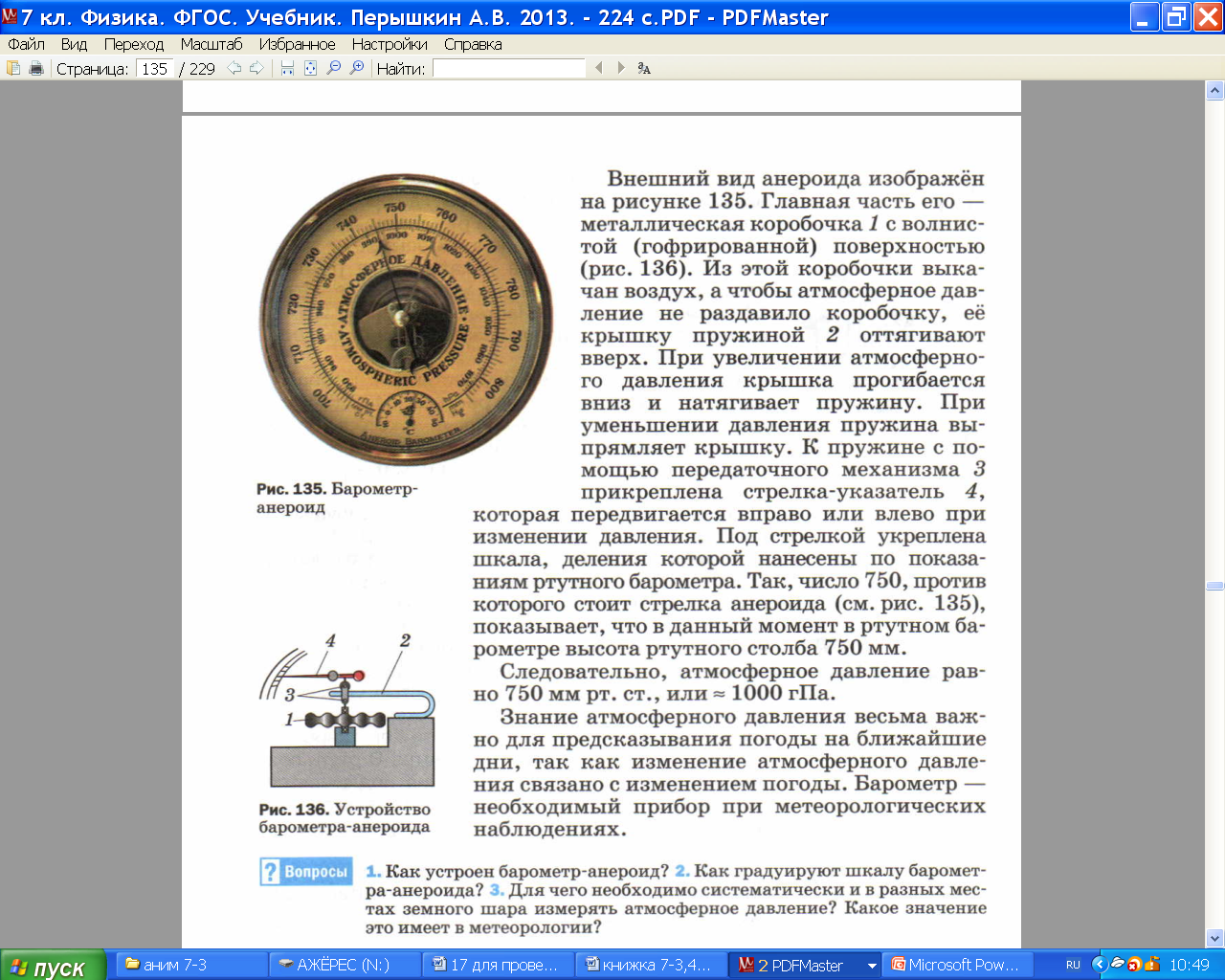 анероид
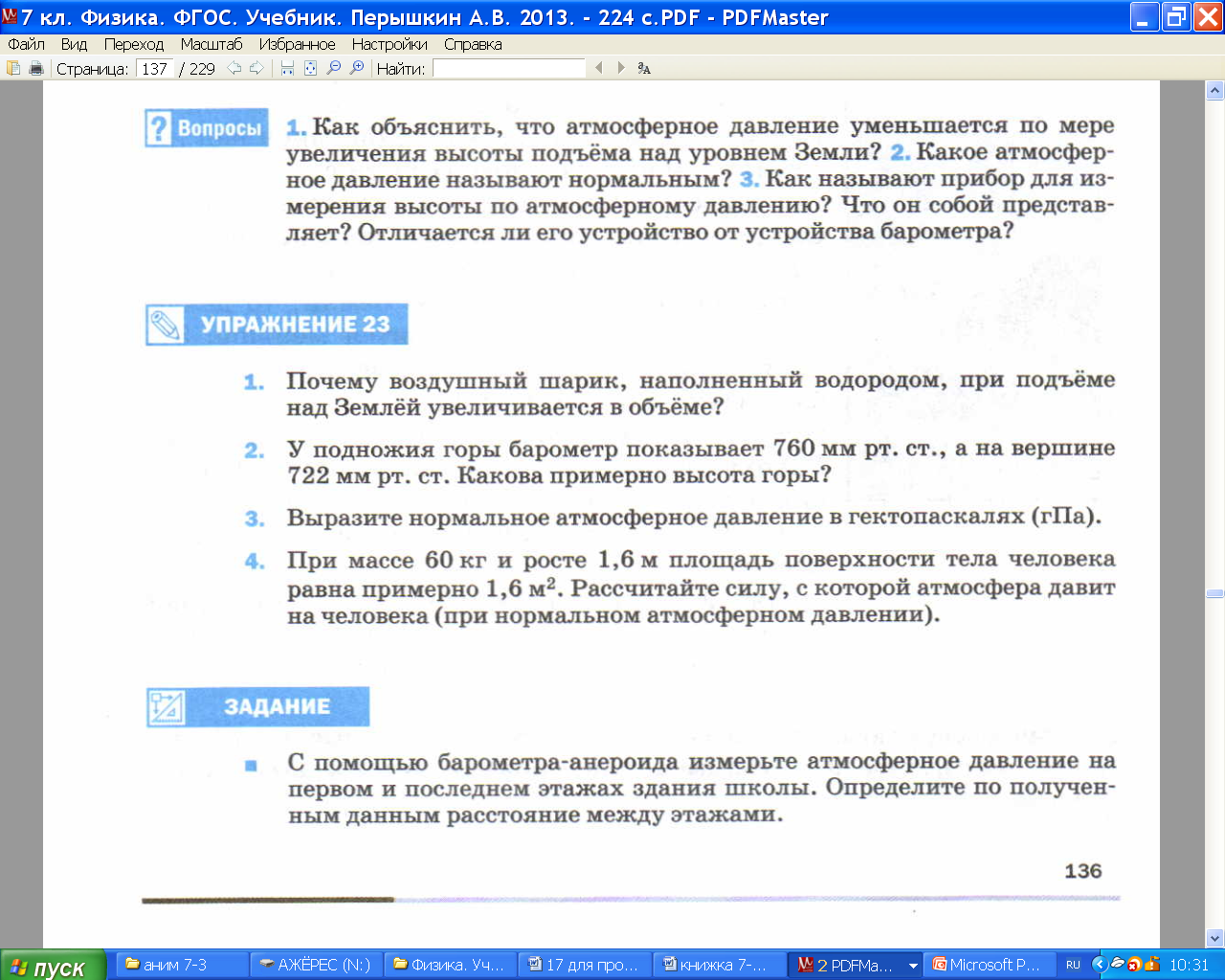 а) Он нагревается
 б) давление в нём увеличивается 
в) т.к. уменьшается давление атмосферного воздуха;
 г) резина шарика слабеет с высотой.
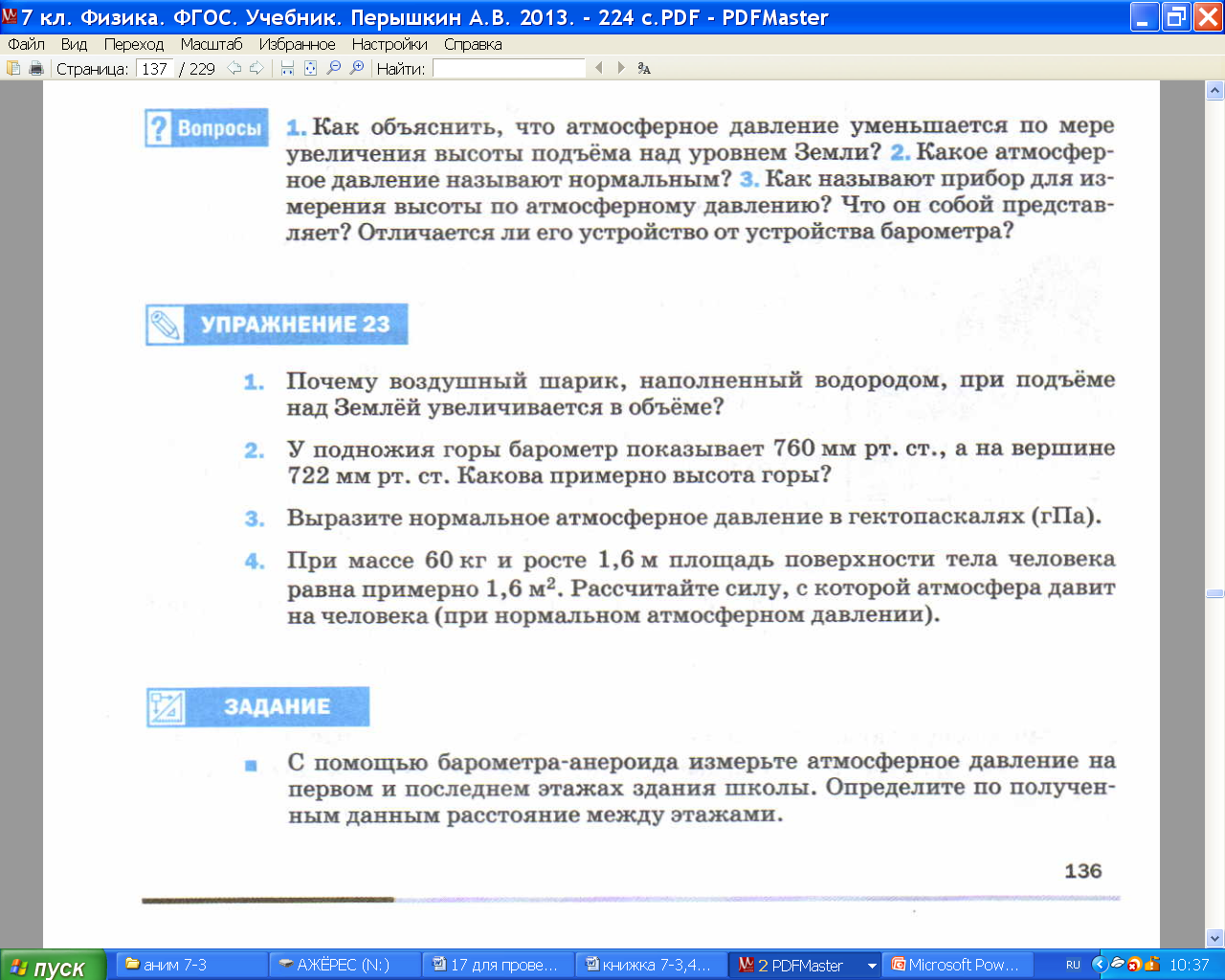 p = gh
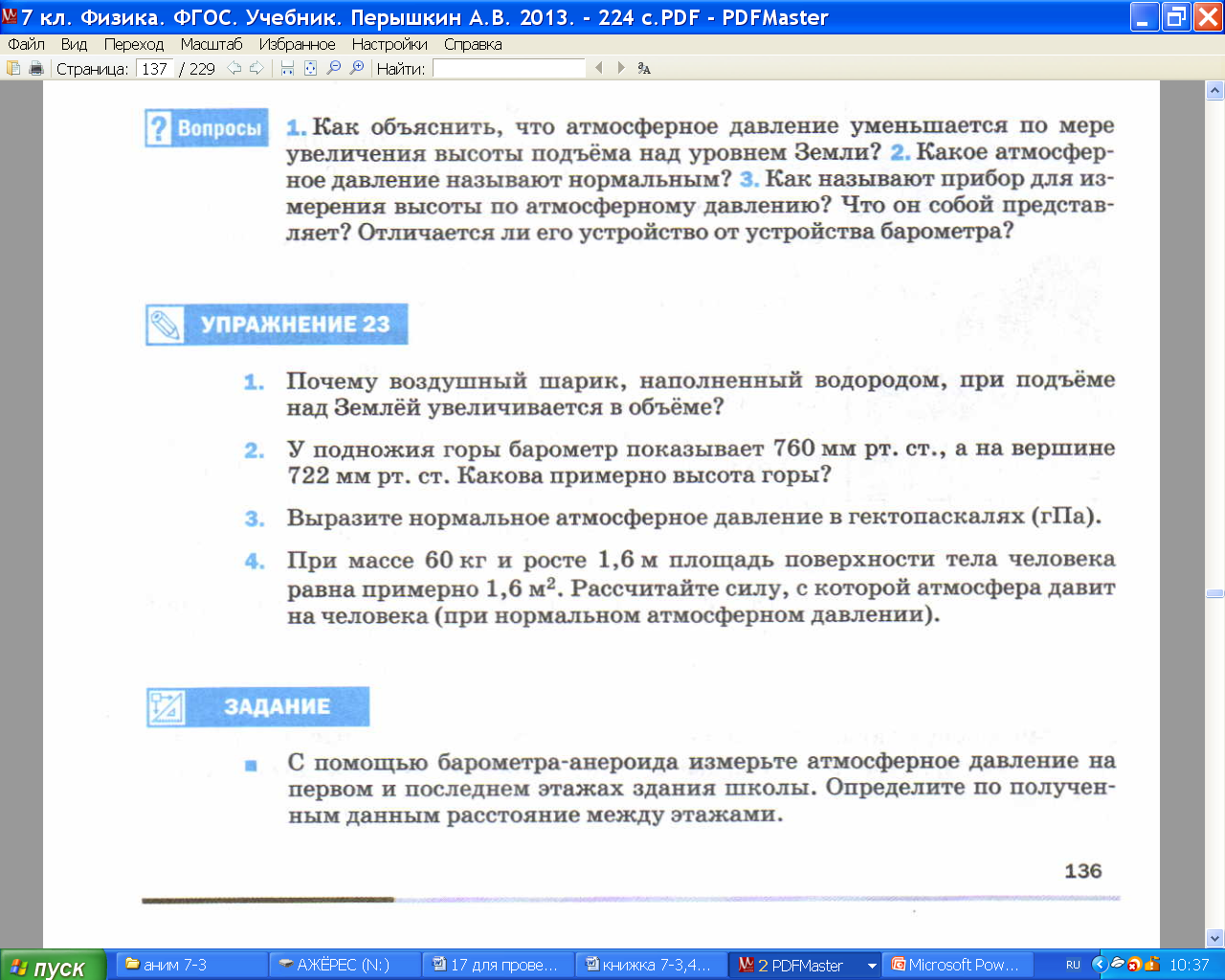 12м     1 мм рт. ст.
760-722=38мм.рт.ст.
456м
12м·38  =
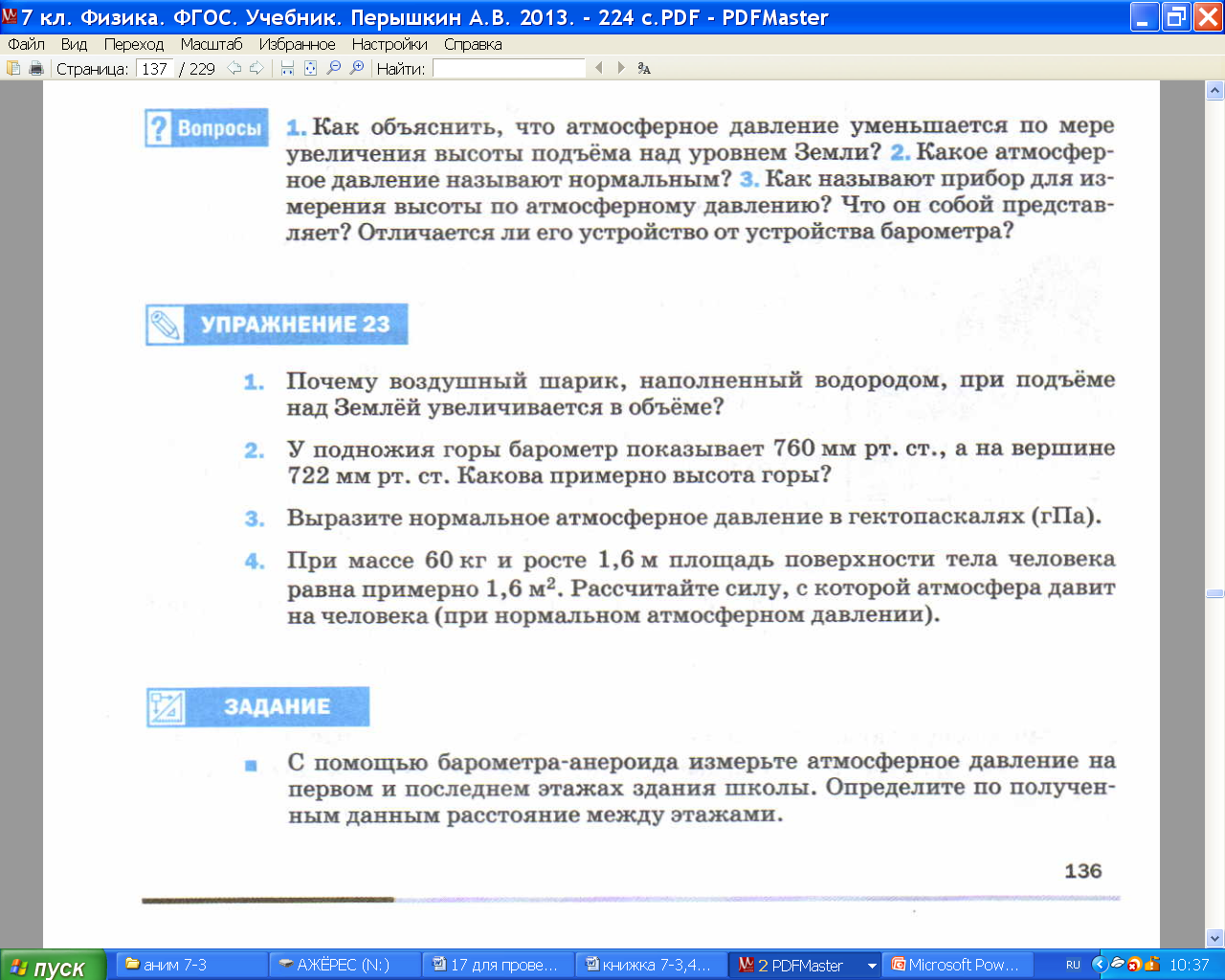 105 Па =
p = 13600 кг/м3·9,8Н/кг·0,76м  
103 гПа
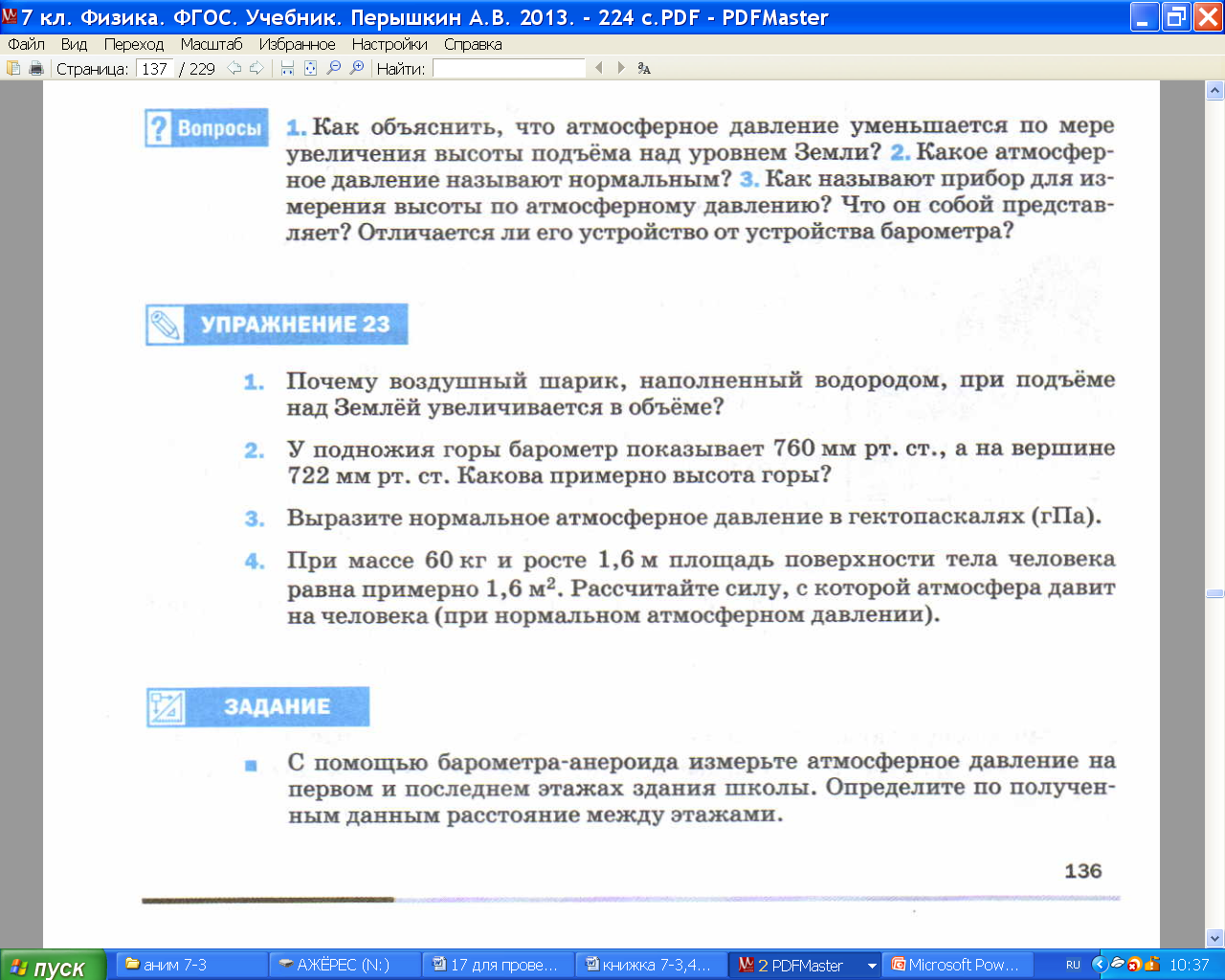 F =p·S
F =105Па·1,6 м2=
160кПа
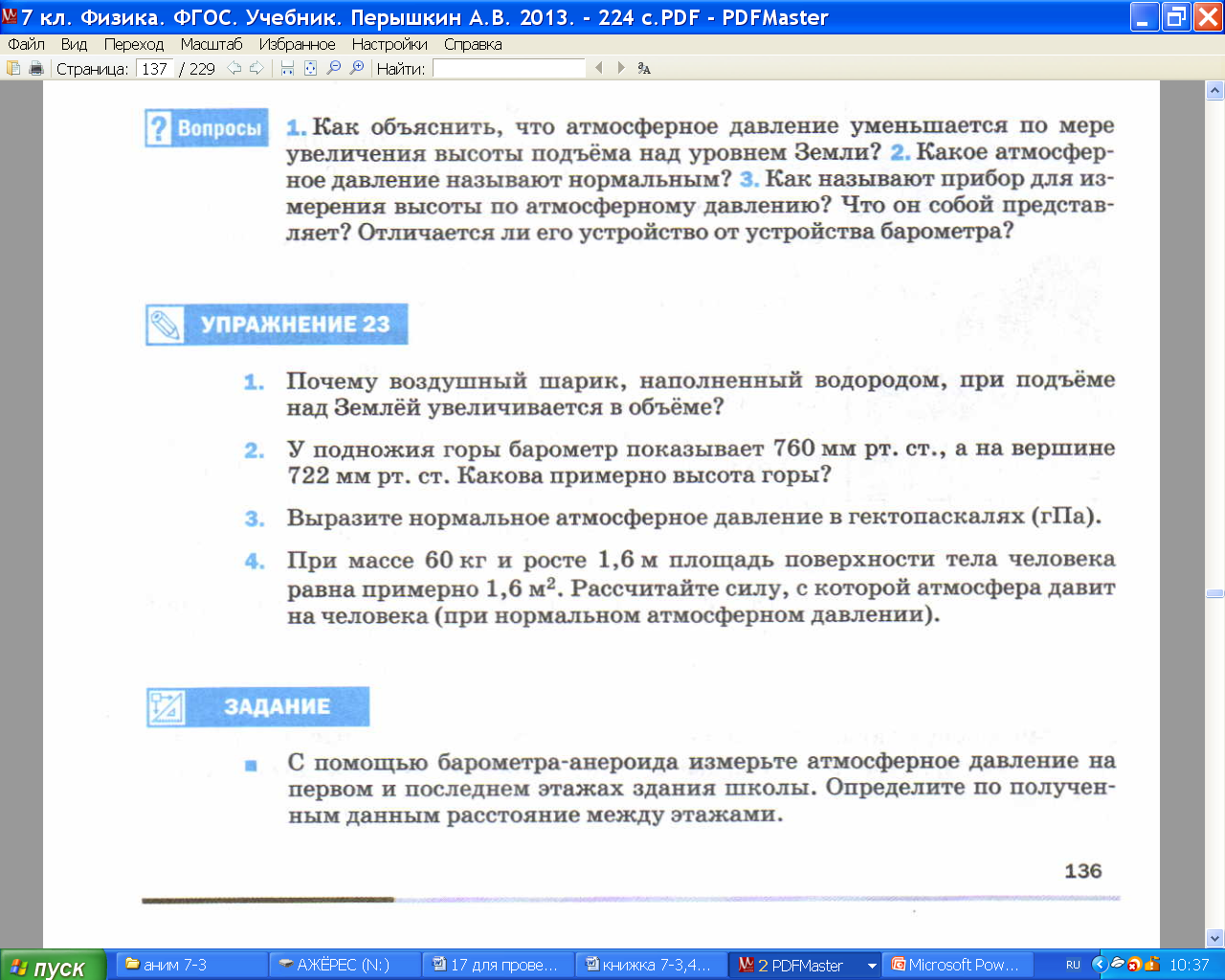 1. В каком сосуде минимальное давление и на сколько меньше атмосферного? Ответ запишите в кПа с точностью до целых.
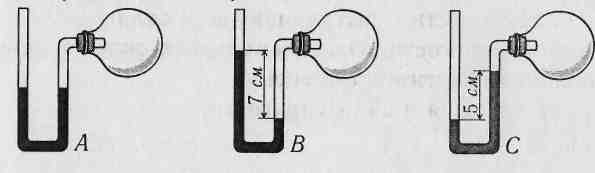 меньше 
атмосферного
ОДИНАКОВО
Больше 
атмосферного
р=gh
=13600кг/м39,8Н/кг0,07м=
10кПа
9520Па
7кПа
6800Па
=13600кг/м39,8Н/кг0,05м=
Для диагностики , стр.18
2. Определите цену деления и показания металлического барометра. (рис. 8)  Выразите показания в кПа с точностью до целых.
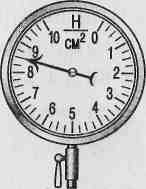 р=8,5Н/см2
=85000Н/м2
85кПа
3. У человека из левого сердечного желудочка кровь выталкивается в аорту под давлением 150 мм рт. ст.. Выразите это давление в паскалях. Ответ запишите в кПа с точностью до целых. Плотность ртути принять  13600 кг/ м3
р=gh
=13600кг/м39,8Н/кг0,15м=
20400Па
20кПа
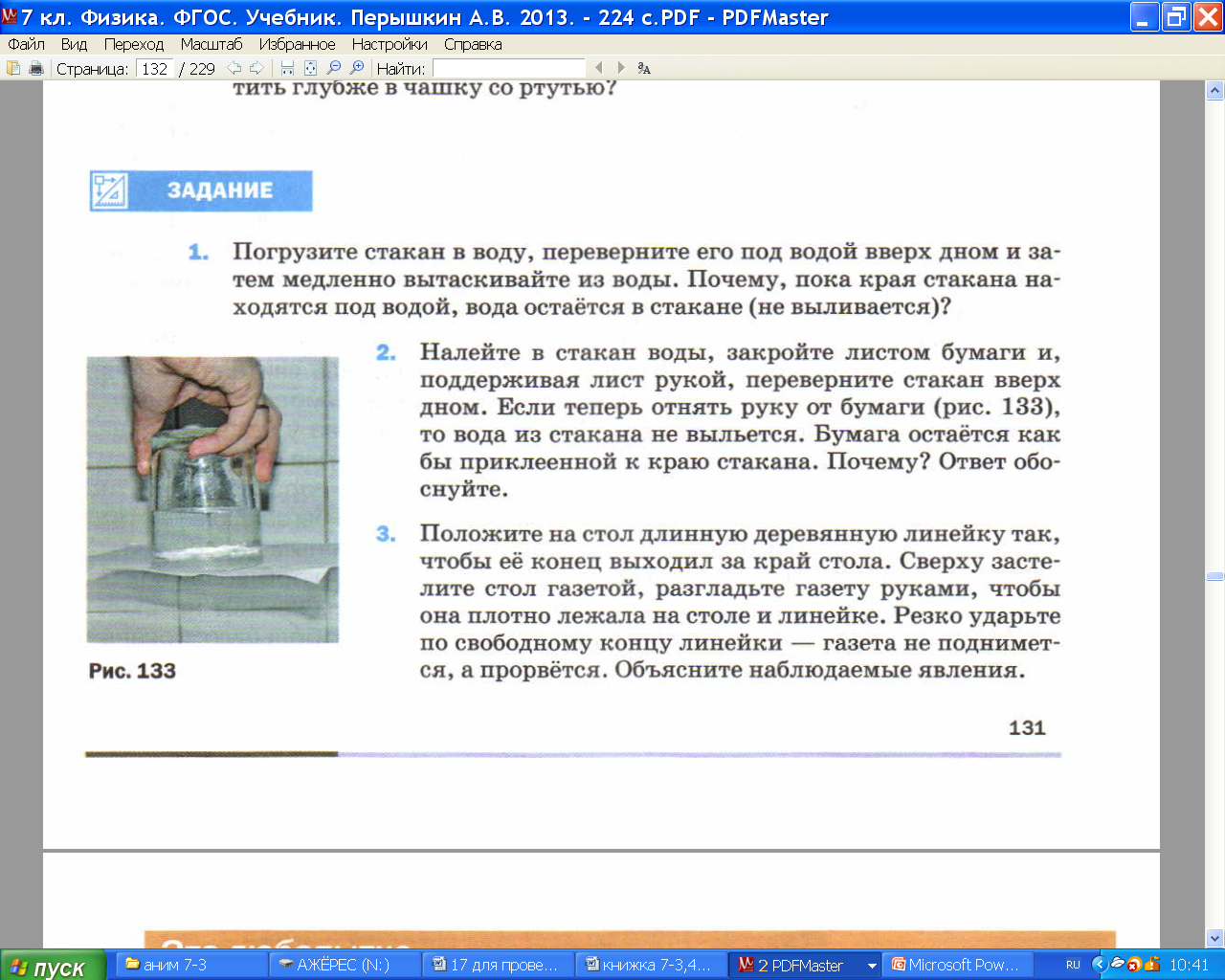 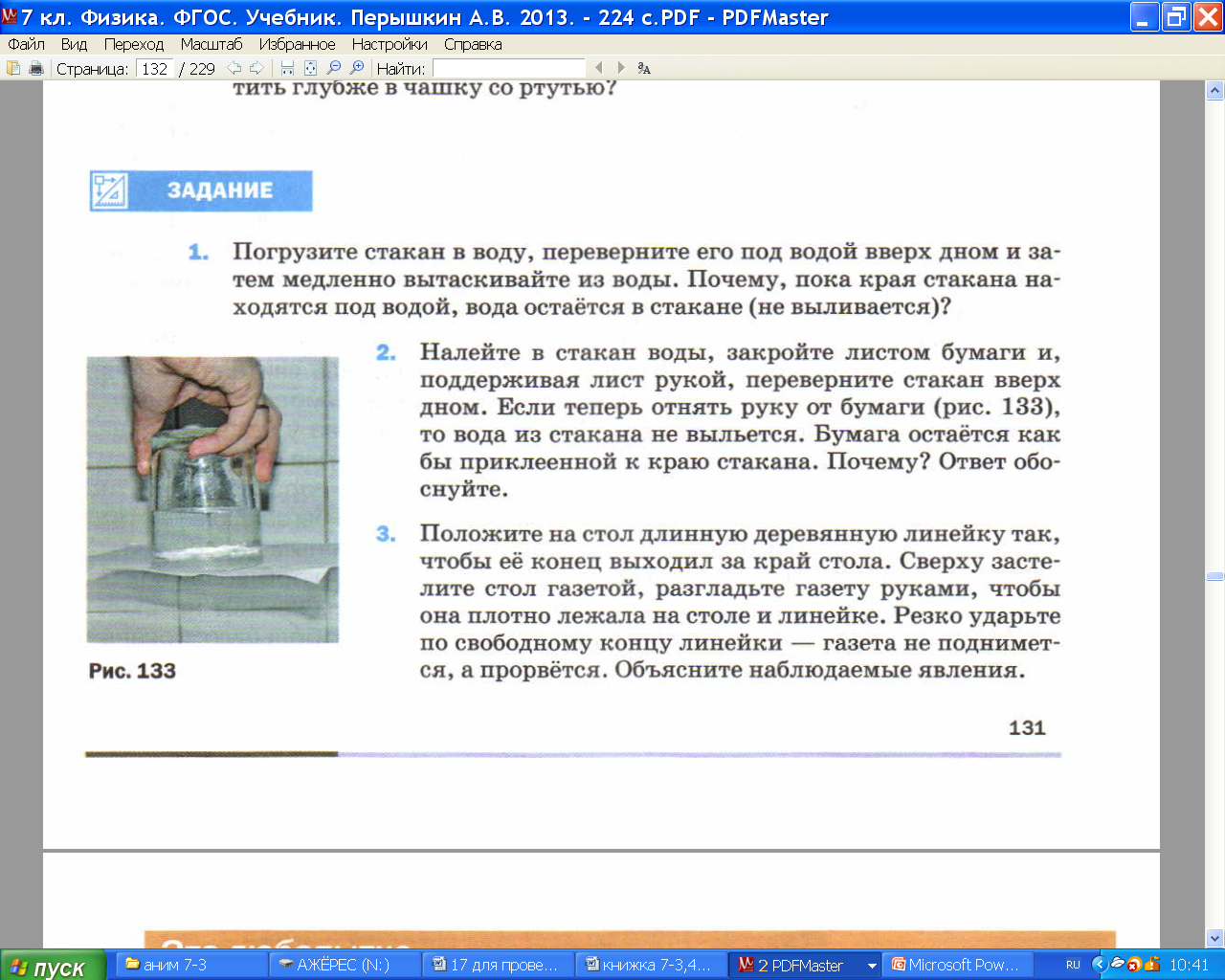 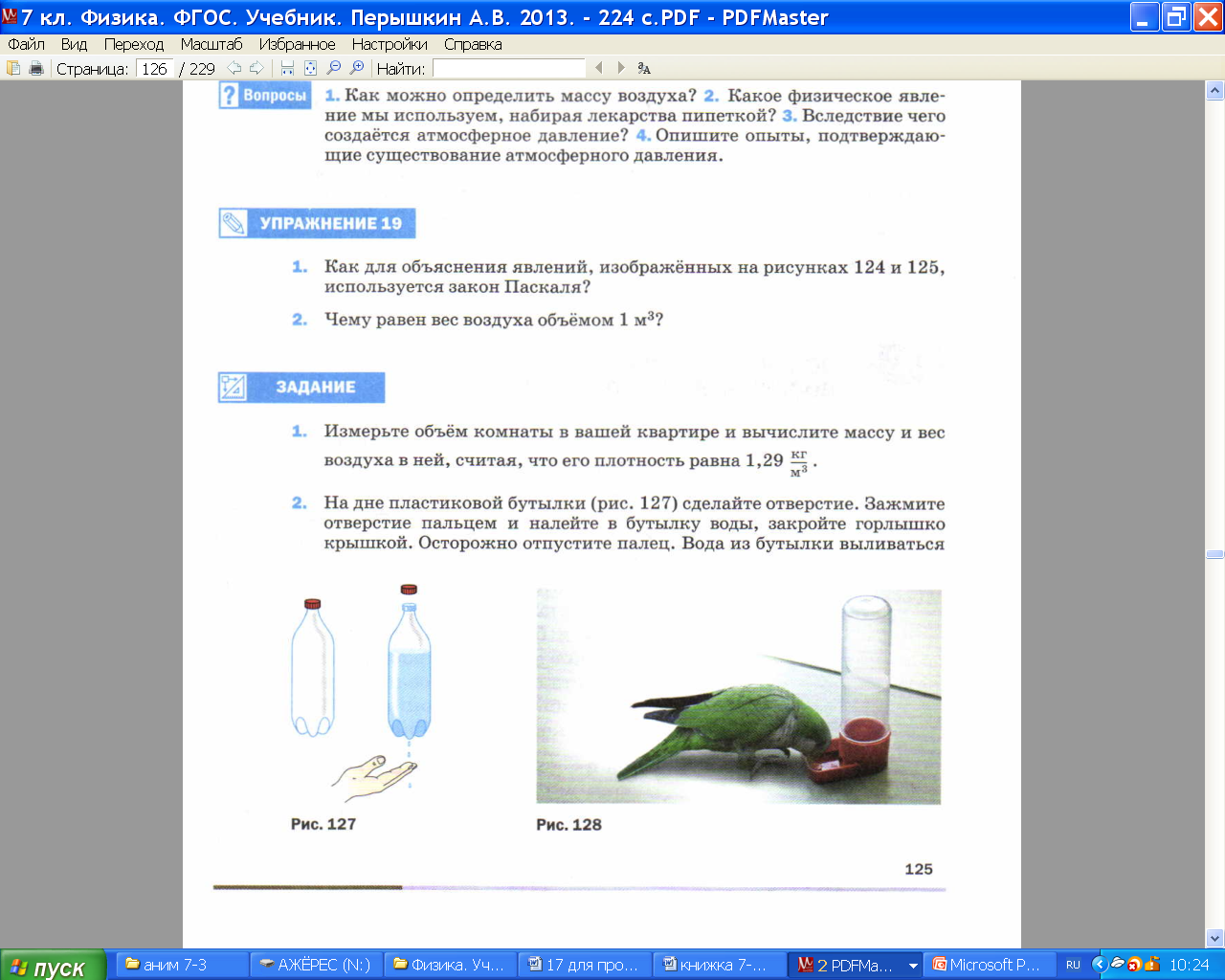 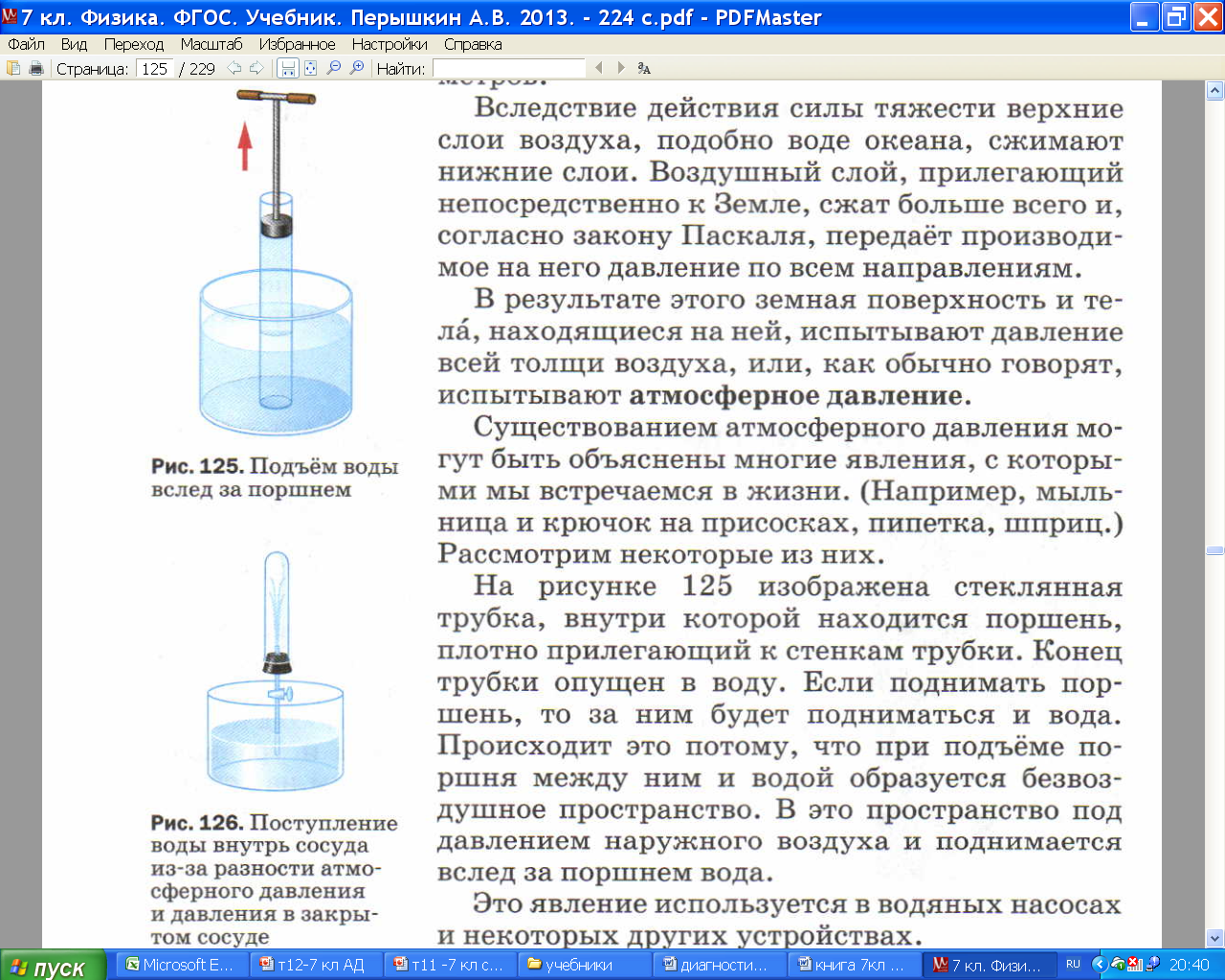 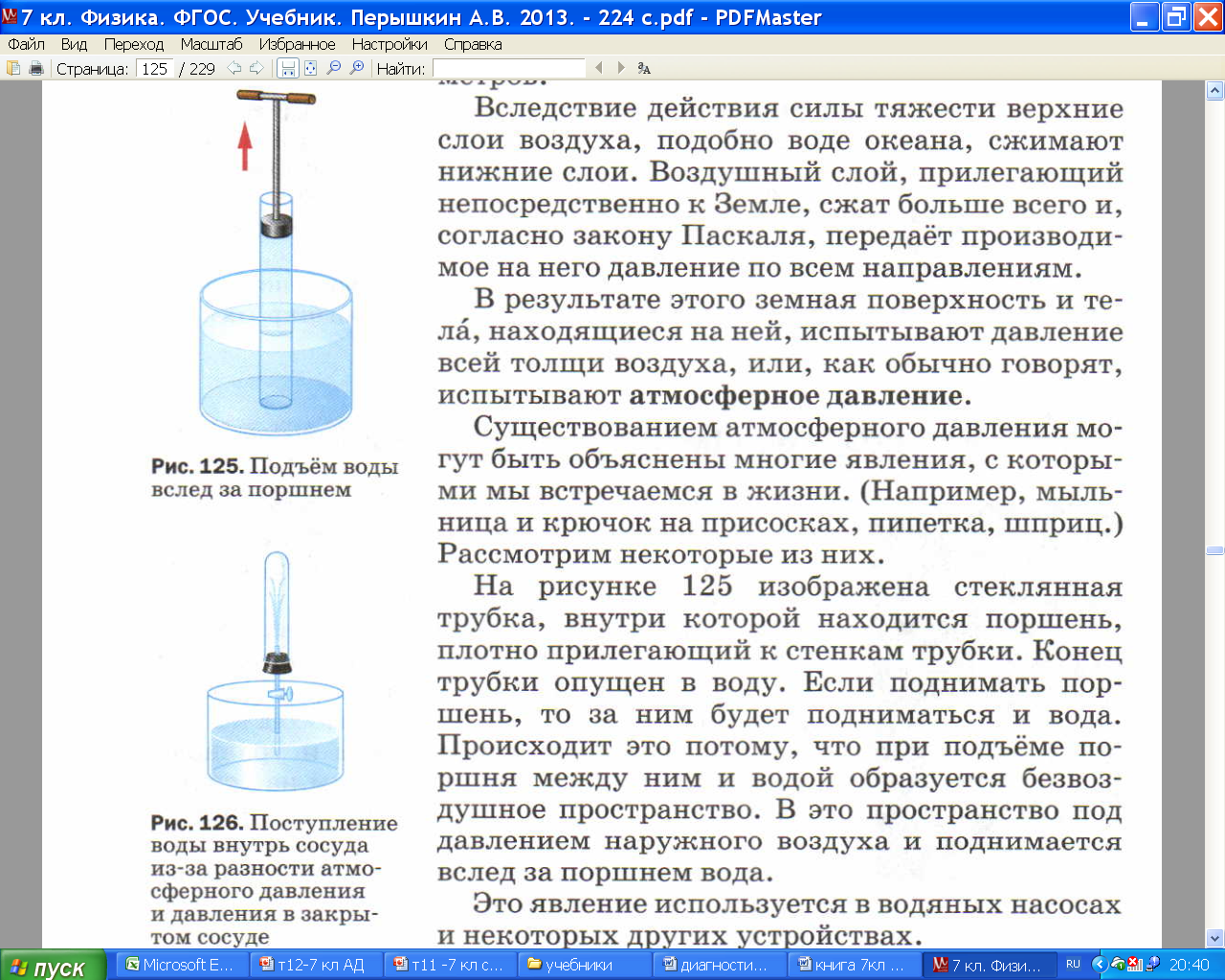 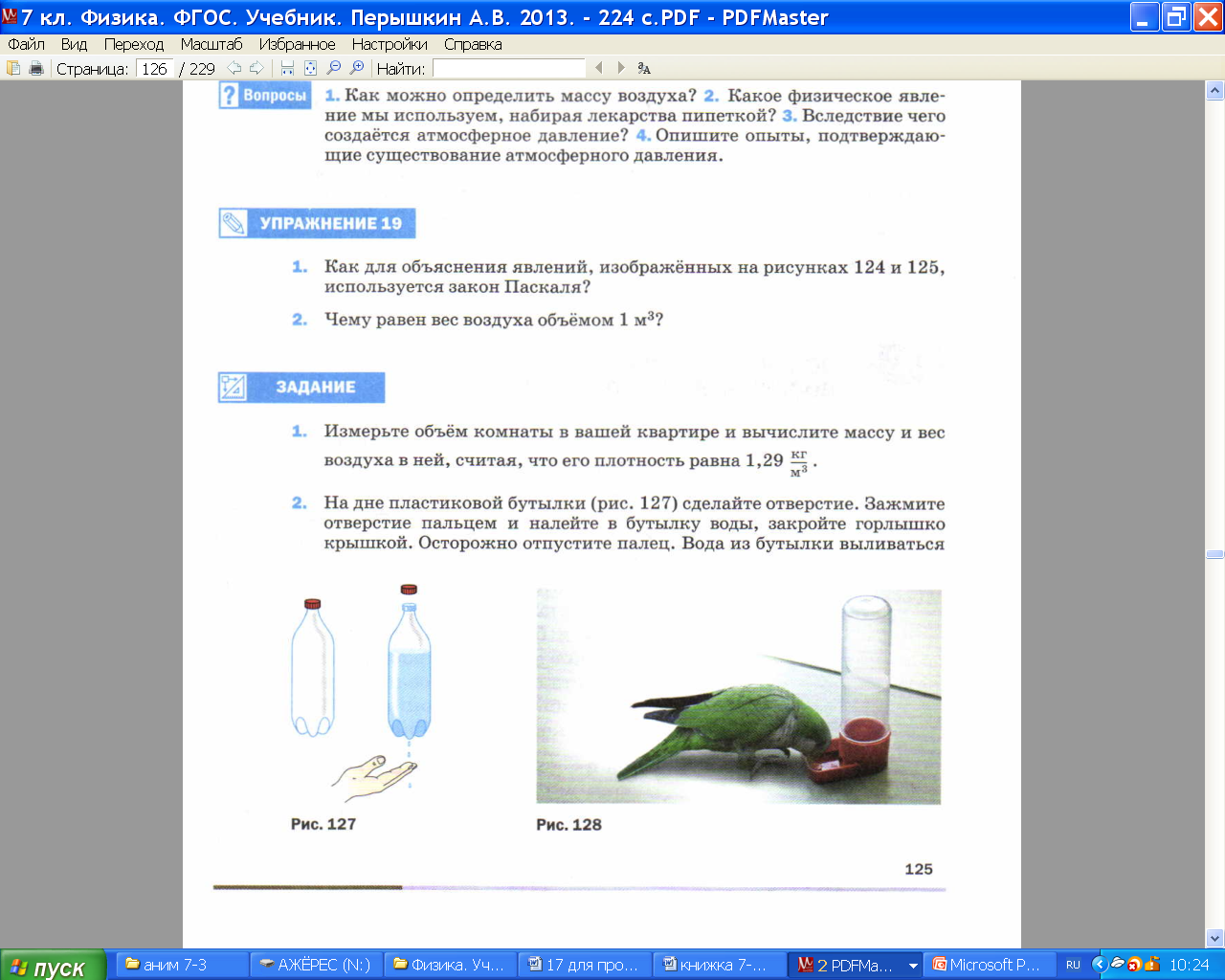 P = 1,29 кг/м3·9,8Н/кг  12,9Н
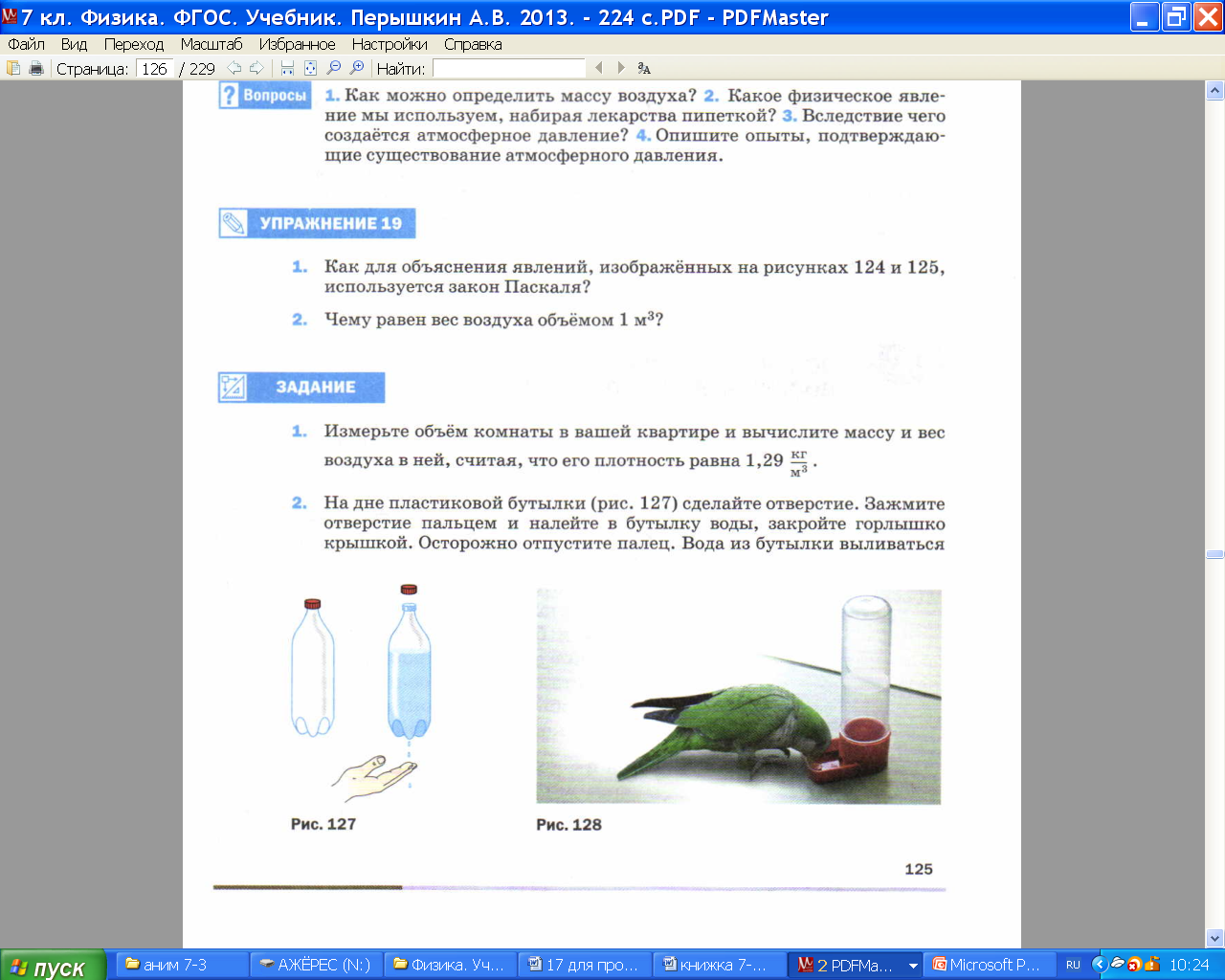 m = ρ·V =
=193,5кг
=1,29кг/м3· 6м·10м· 2,5м=
P= m·g
P = 193,5кг·9,8Н/кг 
2000Н
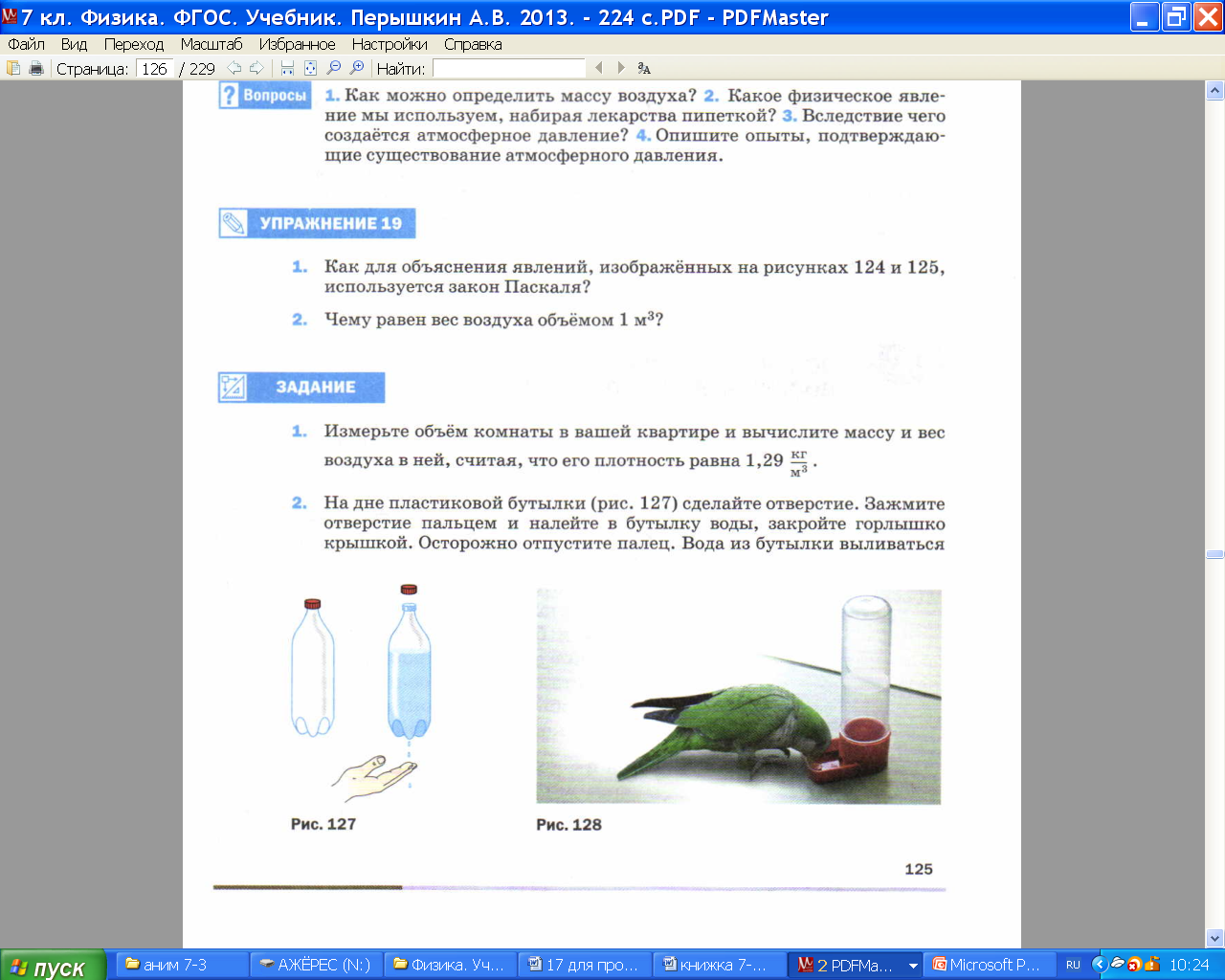 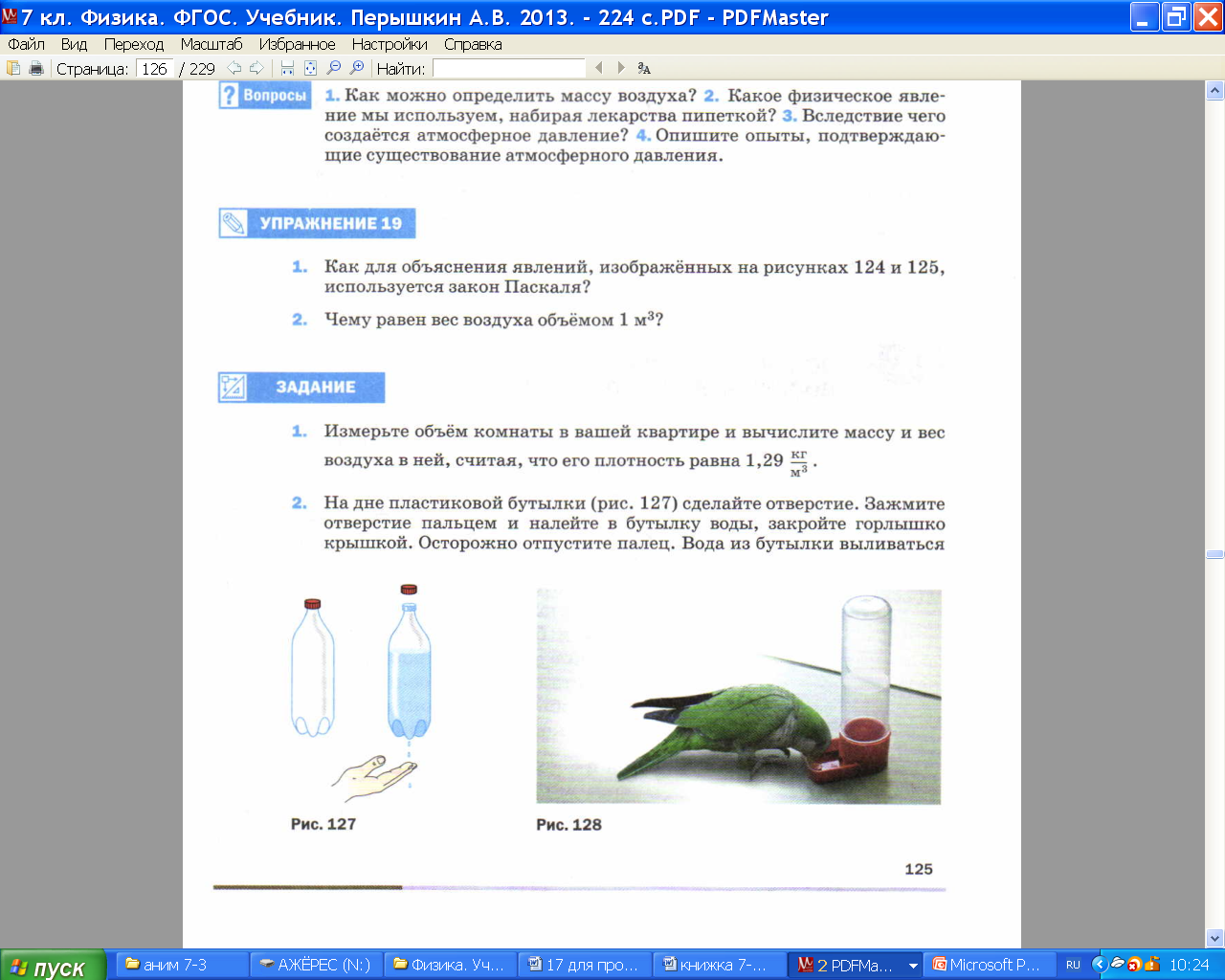 3. У человека из левого сердечного желудочка кровь выталкивается в аорту под давлением 160 мм. рт. ст.  Выразите это давление в паскалях. Ответ запишите в кПа с точностью до целых. Плотность ртути принять  13600 кг/ м3
p = gh
21325 Па
p = 13600 кг/м3·9,8Н/кг·0,16м  
21кПа
Домашнее задание.
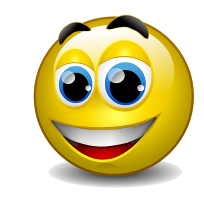 К теме №12  Гр. №7
 348*,410,407*,402*528 
9 F/S
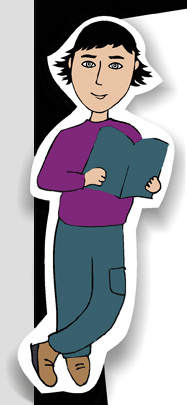 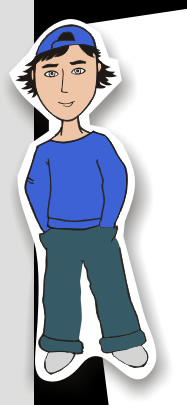 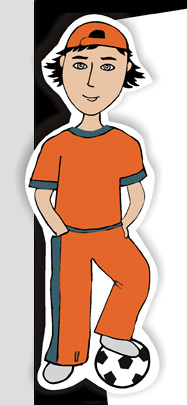 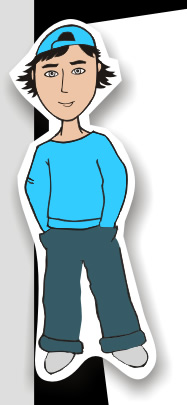 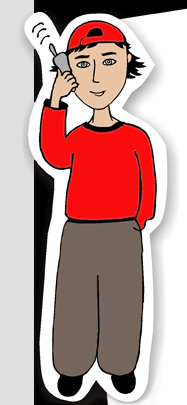 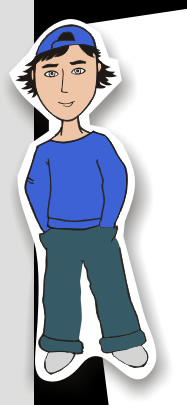 Опыт Торричелли. Атмосферное давление.
Барометры. Перевод мм.рт. Ст. в Паскали.